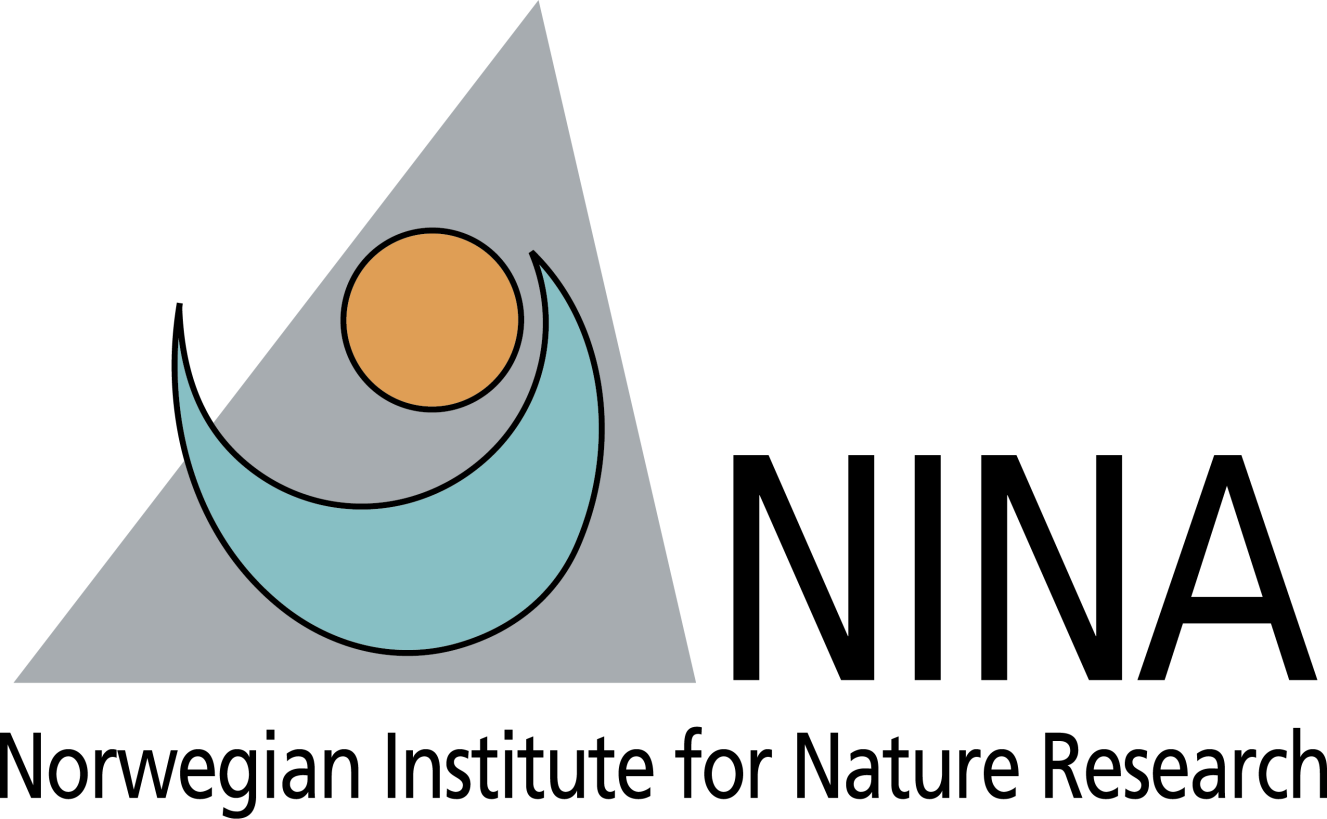 KM-GBF indicators from an ecologist’s point of view
Joachim Töpper
Norwegian Institute for Nature Research
Capacity Building Workshop for Hungarian, Romanian and Polish 
experts and negotiators / 15-16 January 2024 / Budapest, Hungary
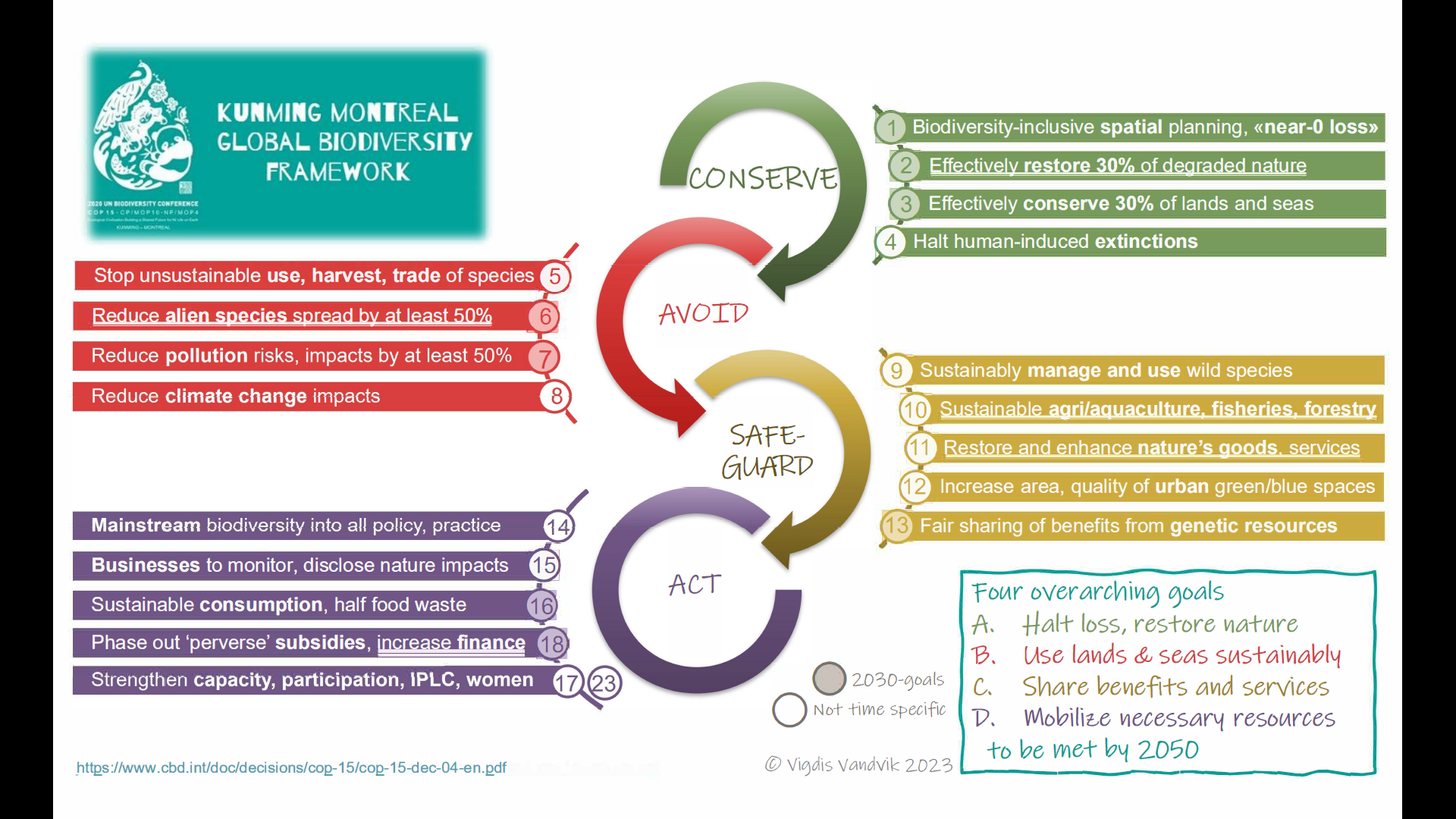 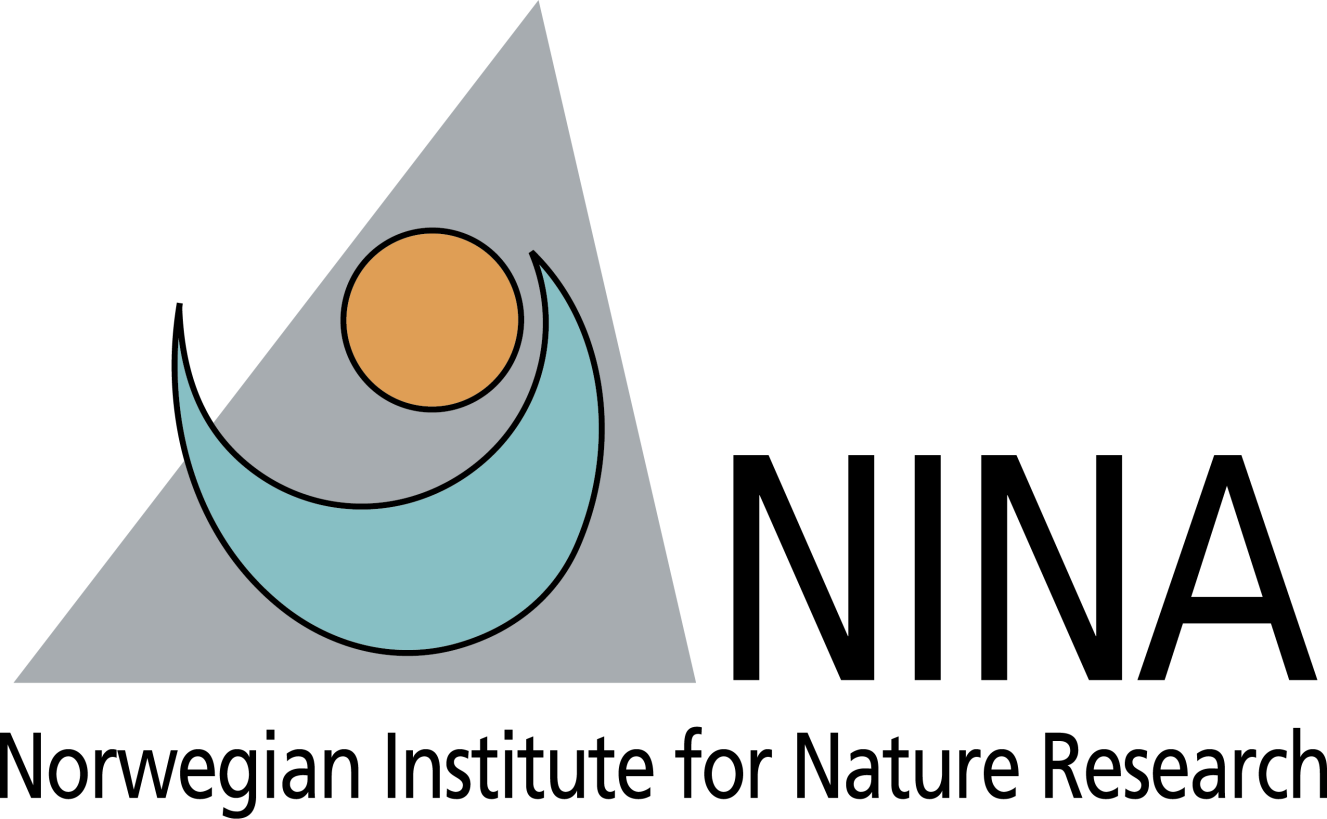 https://www.uib.no/en/cesam/159846/cheat-sheet-kunming-montréal-global-biodiversity-framework
Headline indicators
“a minimum set of high-level indicators, which capture the overall scope of the goals and targets of the KM-GBF”

Component indicators
“a list of optional indicators that, together with the headline indicators, capture the overall scope of the goals and targets”

Complementary indicators
“a list of optional indicators for thematic or in-depth analysis of each goal and target”

Binary indicators
“global indicators based on responses to yes/no questions to be included in the national reporting template. They will provide a count of the number of countries having undertaken specified activities”
Monitoring framework:- indicators- data- methodology- capacity
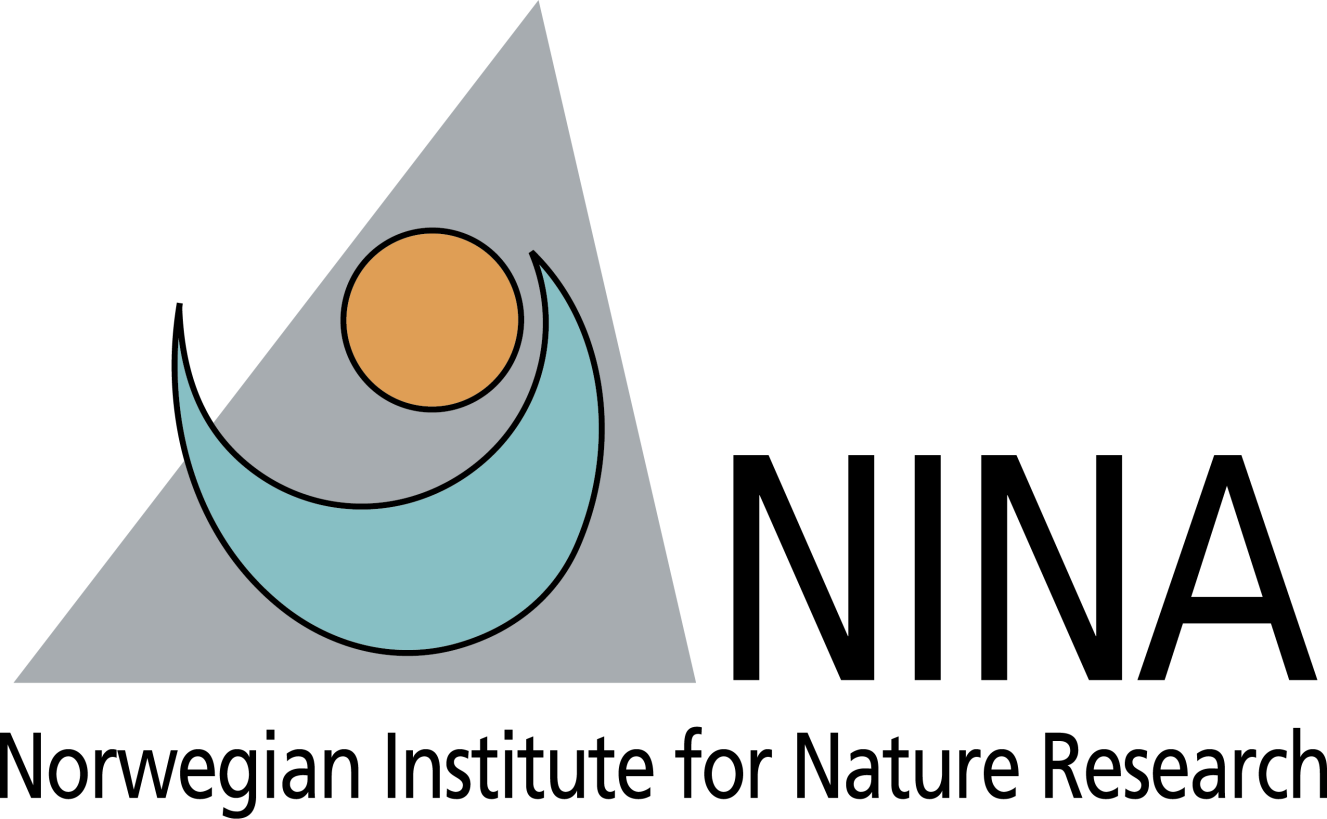 and www.post-2020indicators.org
see www.cbd.int/doc/decisions/cop-15/cop-15-dec-05-en.pdf
Monitoring framework:- indicators- data- methodology- capacity
Publicly available

Metadata available

Peer-reviewed basis

Maintained data collection

Relevant and sensitive

Aligned with other intergovernmental processes, where possible
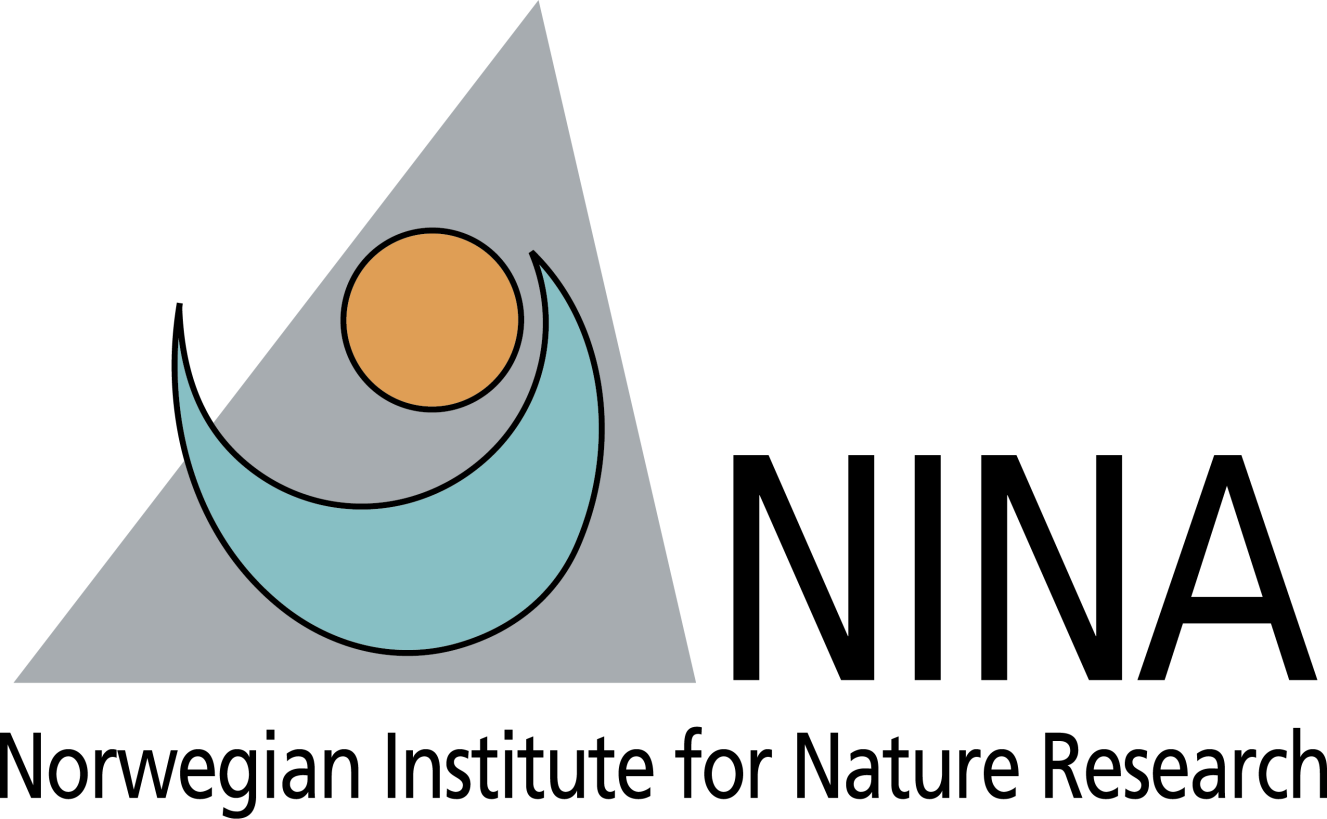 Monitoring framework:- indicators- data- methodology- capacity
Underlying methodology for every indicator

Uncertainty

Aggregation

Standardization / Scaling
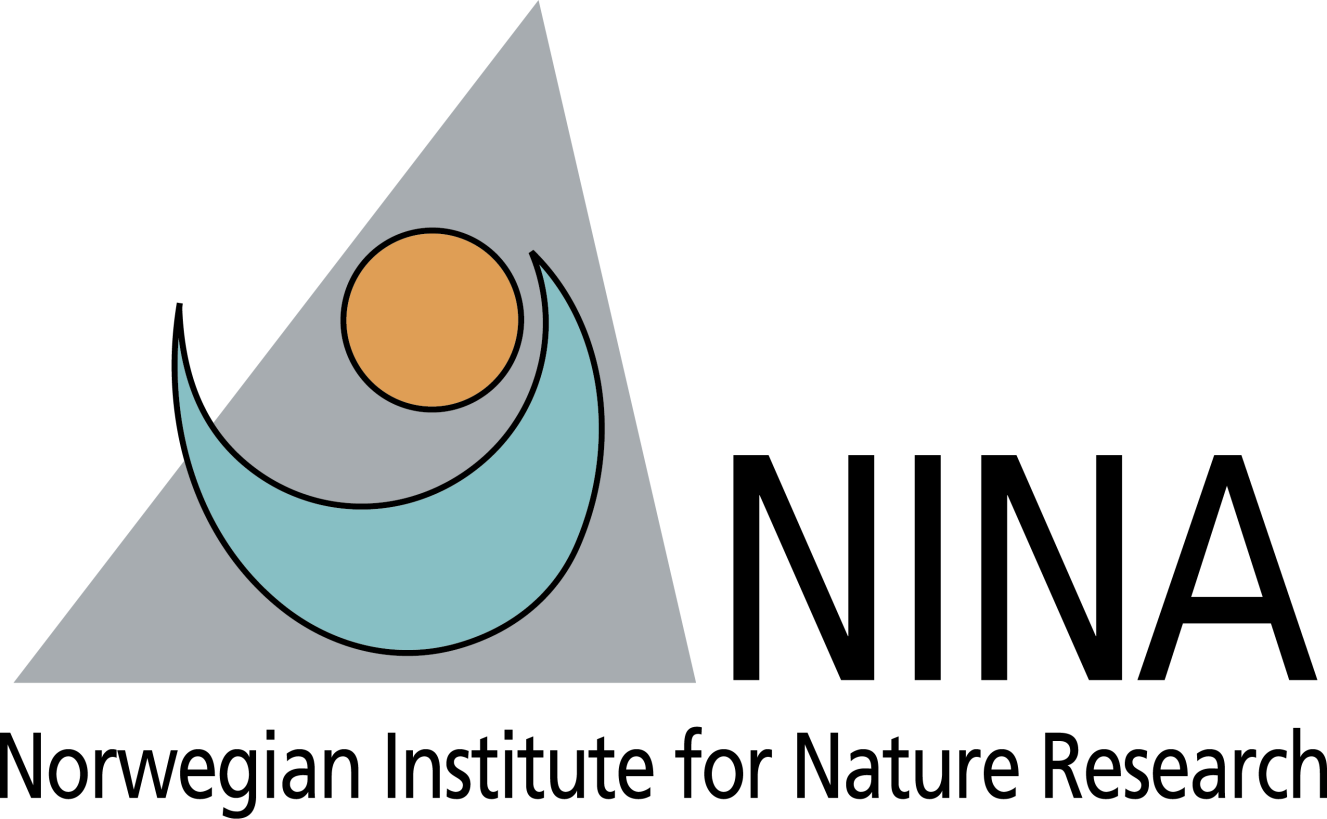 Some indicators are more easily operationable than others
Methodology
Data

Some countries have a better starting position than others
Expertise
Resources


Capacity building
Indicator design
Data collection
Monitoring framework:- indicators- data- methodology- capacity
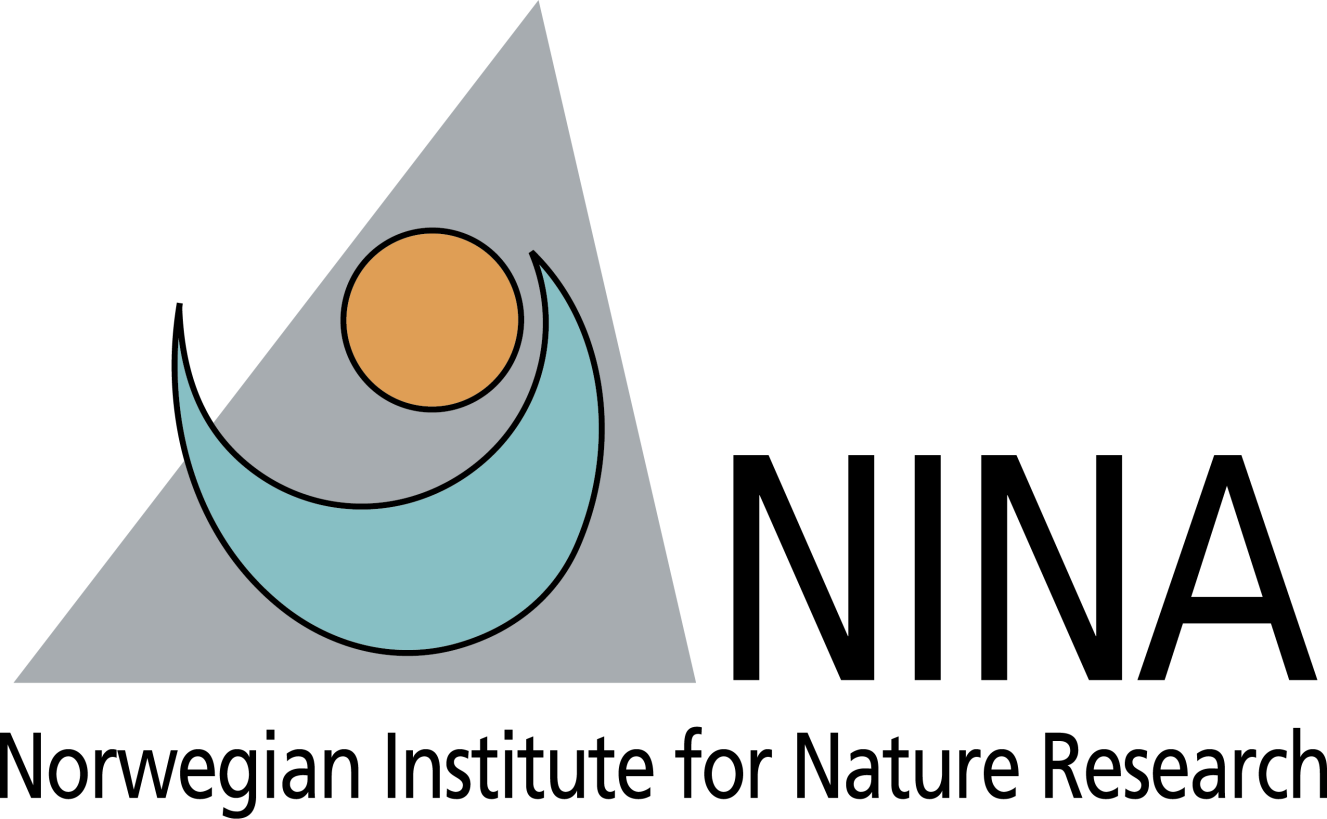 Indicator status:(Headline indicators)  1. Methods not yet developed, and a process needs to be established to develop these2. Methods not yet developed, but a process is underway to develop them, led by one or more organisations, to develop them3.  Methods developed (or partially developed) and tested/piloted, but data not yet widely available (and/or collection not yet underway). (Indicator/,Methodology maintained by an organization(s))4. Methods established, data being compiled, and indicator operational in at least some countries, but further investment in methods ongoing and/or further (data collection required).5. Methods established, data being compiled and accessible, and indicator operational for most/all countries.
Source: Annex 1 in Report from AHTEG’s 3rd meeting (Montreal, Canada, 3–6 October 2023)

https://www.cbd.int/doc/c/f22d/ab58/236acdd54779ab58b97aecf1/ind-ahteg-2023-03-02-en.pdf
?...to be first discussed by the Expert Group on Financial Reporting which was established in notification 2023-067
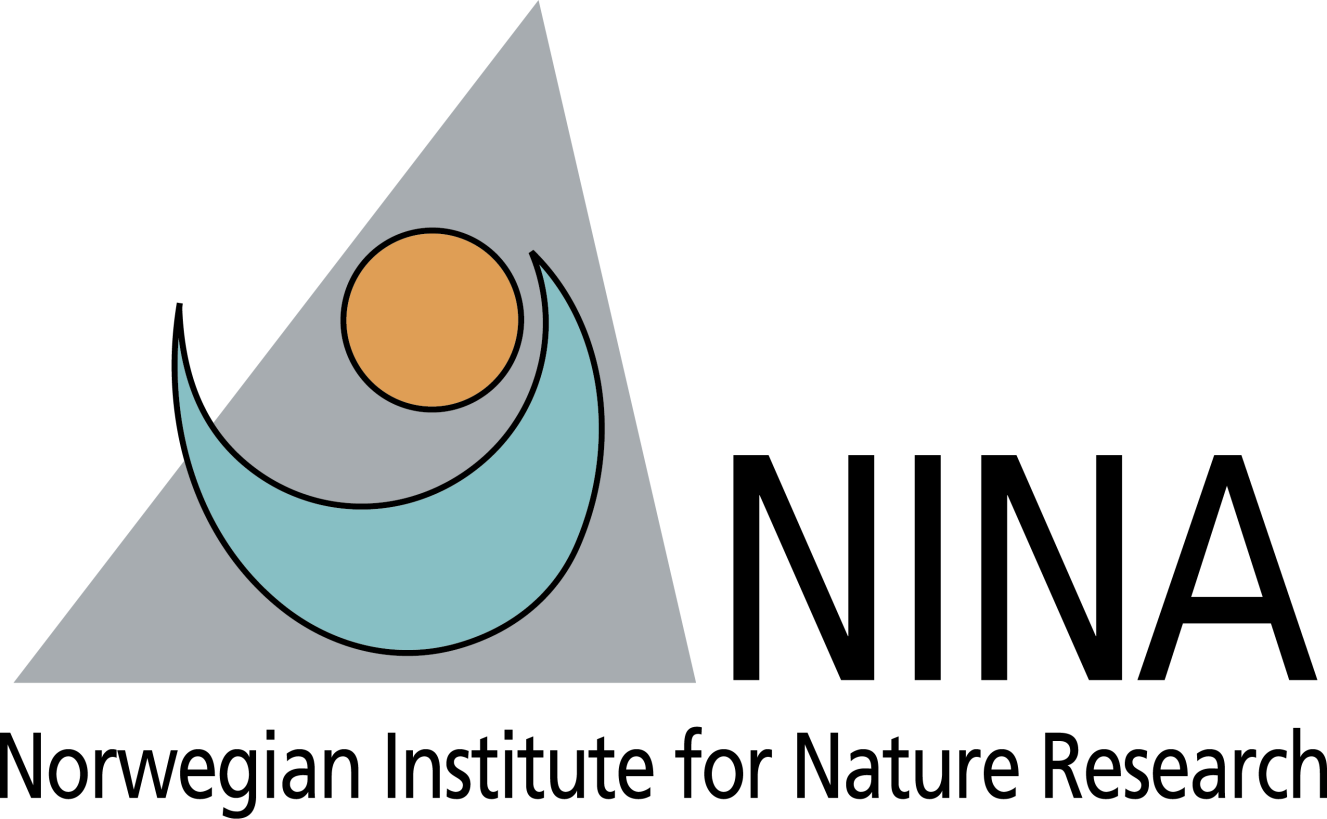 A.1 & 1.2 Red List of Ecosystems (4) 
A.2 & 1.3 Extent of natural ecosystems (3)
A.3 & 4.1 Red List index (5 SDG)
A.4 & 4.2 The proportion of populations within species with a genetically effective population size > 500 (3-4)
1.1 Percent of land and seas covered by biodiversity-inclusive spatial plans (1)
2.2 Area under restoration (2-3)
3.1 Coverage of protected areas and OECMS (4-5)
5.1 Proportion of fish stocks within biologically sustainable levels (5 SDG)
6.1 Rate of invasive alien species establishment (3)
7.1 Index of coastal eutrophication potential (4 SDG)
7.2 Pesticide environment concentration (1)

Binary instead of headline indicator for 
target 8 (reduce climate change impacts)
Headline indicatorsrelated to Goal A (condition of nature) and Targets 1-8 (condition of nature & nature management)
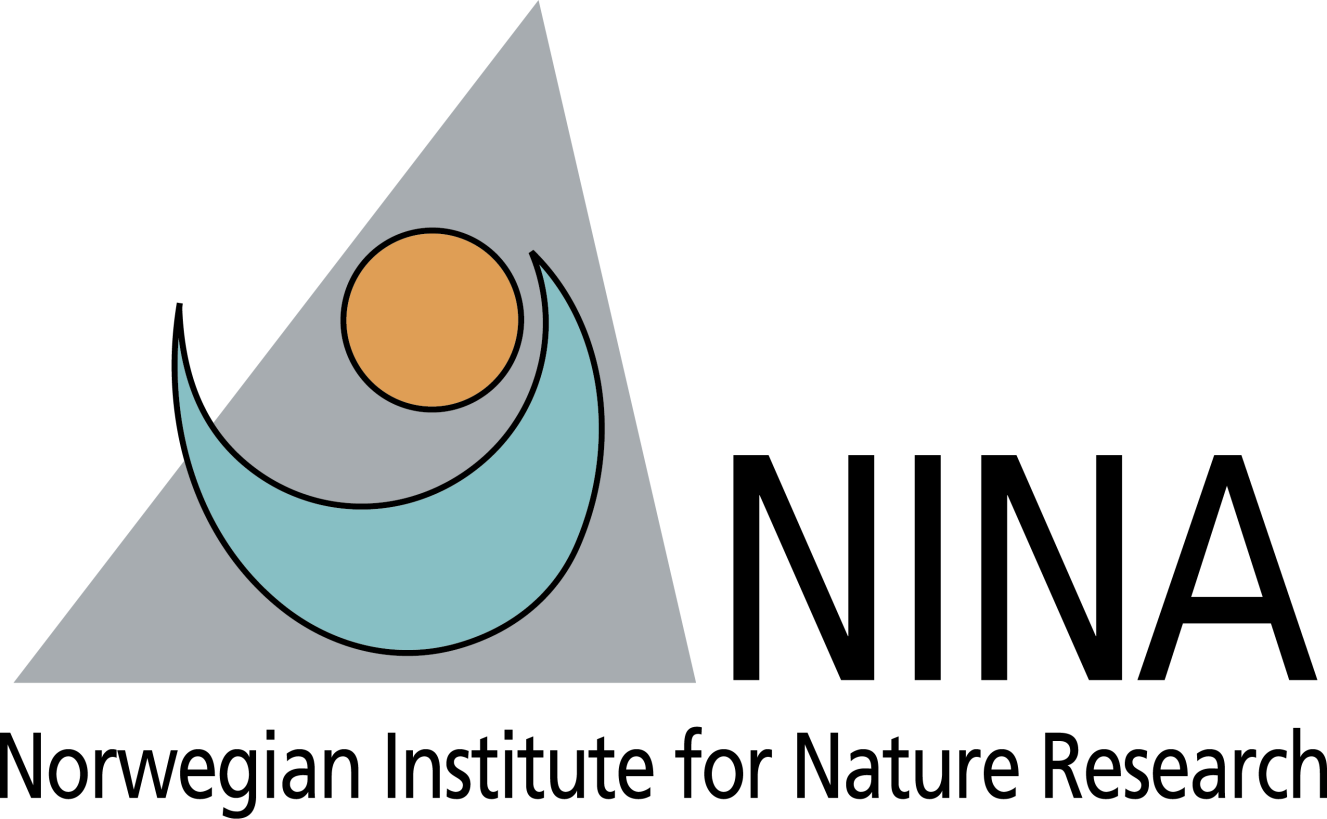 see www.post-2020indicators.org
B.1 & 11.1 Services provided by ecosystems (2)
C.1 & 13.1 Indicator on monetary benefits received (2)
C.2 & 13.2 Indicator on non-monetary benefits (2)
9.1 Benefits from the sustainable use of wild species (1)
9.2 Percentage of the population in traditional employment (3)
10.1 Proportion of agricultural area under productive and sustainable agriculture (4 SDG)
10.2 Progress towards sustainable forest management (5 SDG)
12.1 Average share of the built-up area of cities that is green/blue space for public use for all (4 SDG)
Headline indicatorsrelated to Goal B (sustainable use)andGoal C (fair sharing) and Targets 9-13 (sustainable use and fair sharing)
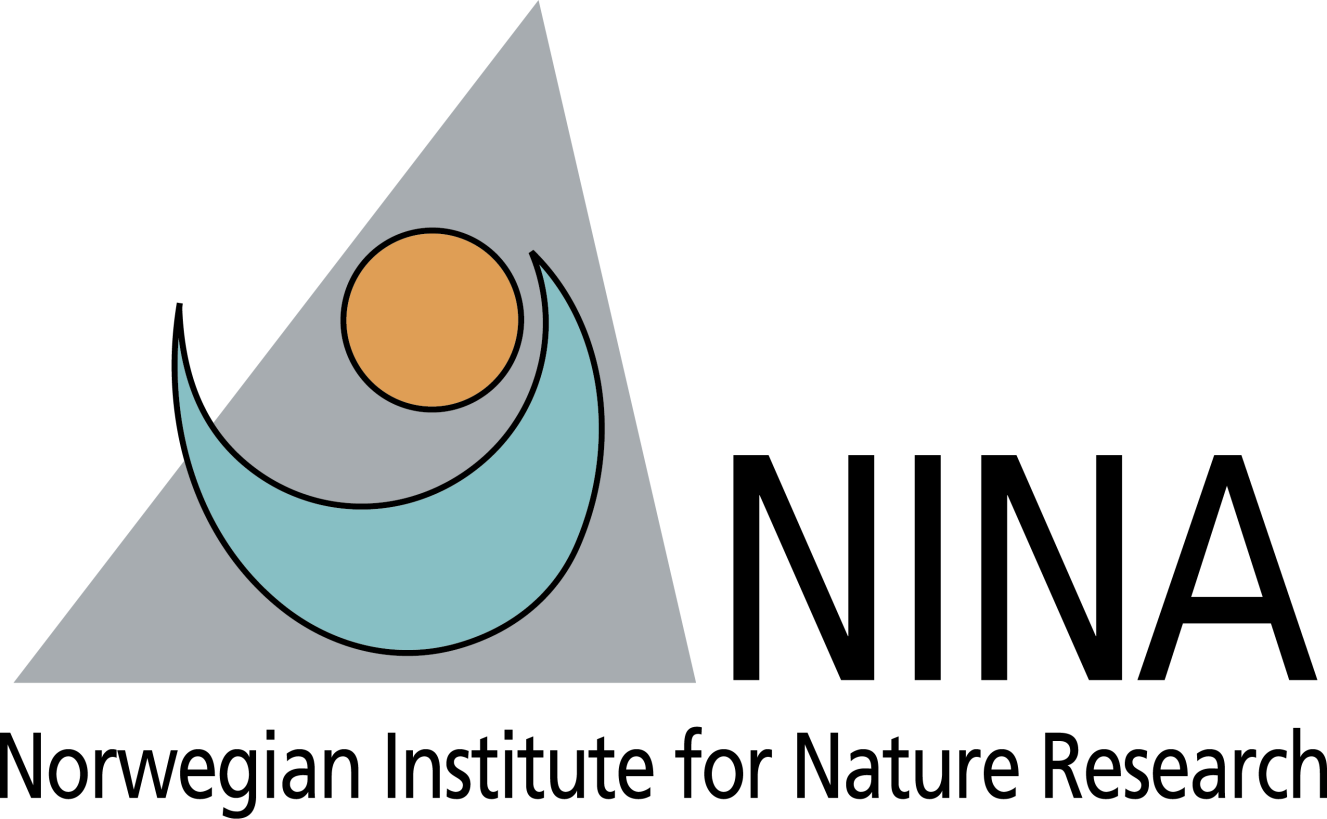 see www.post-2020indicators.org
D.1 & 19.1 International public funding, including official development assistance (ODA) for conservation and sustainable use of biodiversity and ecosystems (?)
D.2 & 19.2 Domestic public funding on conservation and sustainable use of biodiversity and ecosystems (?)
D.3 & 19.3 Private funding (domestic and international) on conservation and sustainable use of biodiversity and ecosystems (?)
15.1 Number of companies reporting on disclosures of risks, dependencies and impacts on biodiversity (1)
18.1 Positive incentives in place to promote biodiversity conservation and sustainable use (?)
18.2 Value of subsidies and other incentives harmful to biodiversity, that have been eliminated, phased out or reformed (?)
21.1 Indicator on biodiversity information for monitoring the global biodiversity framework (2)

Binary instead of headline indicators for targets 14, 16, 17, 20, 22, and 23
Headline indicatorsrelated to Goal D (act) and Targets 14-23 (implementation)
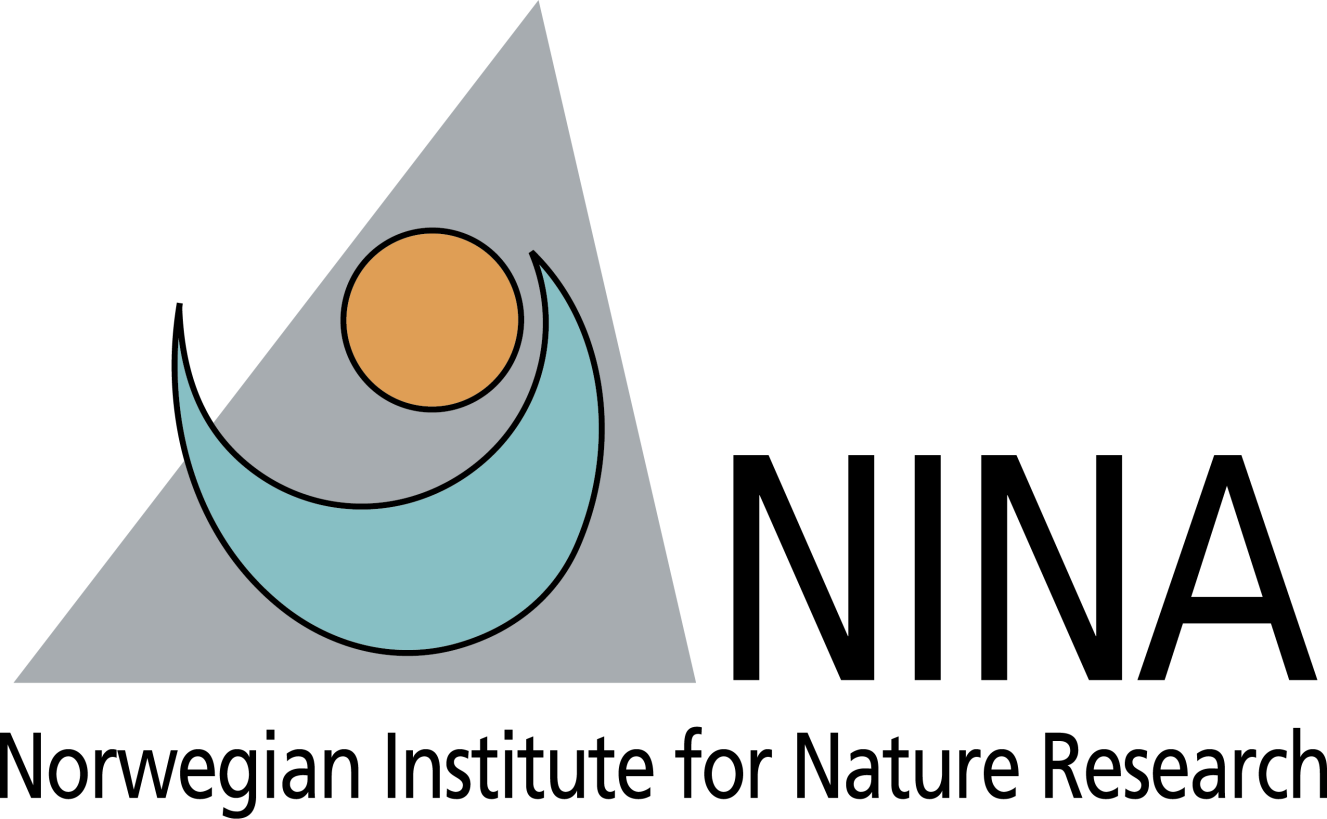 see www.post-2020indicators.org
Binary indicators
Suggestion from AHTEG on binary indicators:

www.cbd.int/doc/c/fc2f/9f66/ffaa283c75eb50b24cc80aa1/ind-ahteg-2023-02-03-en.pdf


Note:
New wording and one more suggestion for target 20 in
www.cbd.int/doc/c/f22d/ab58/236acdd54779ab58b97aecf1/ind-ahteg-2023-03-02-en.pdf
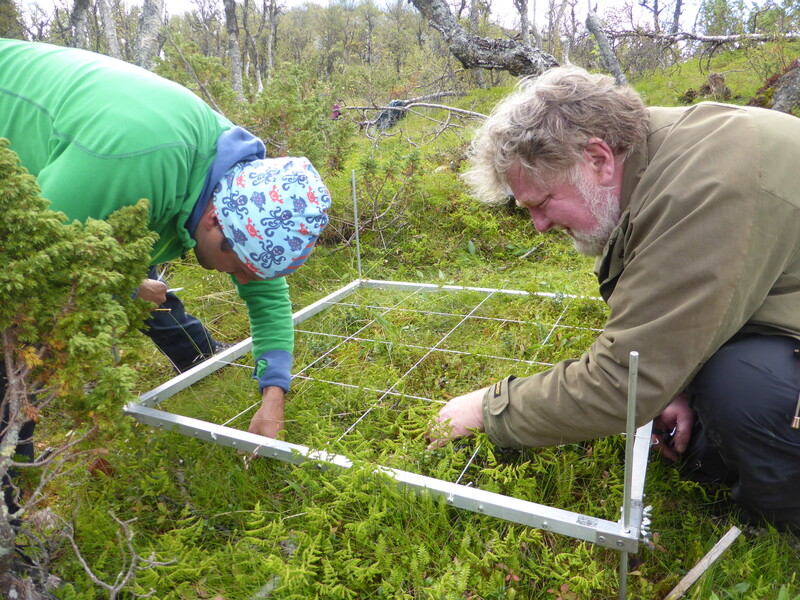 Let’s take a closer look at some of the headline indicators
Joachim taking a close look…
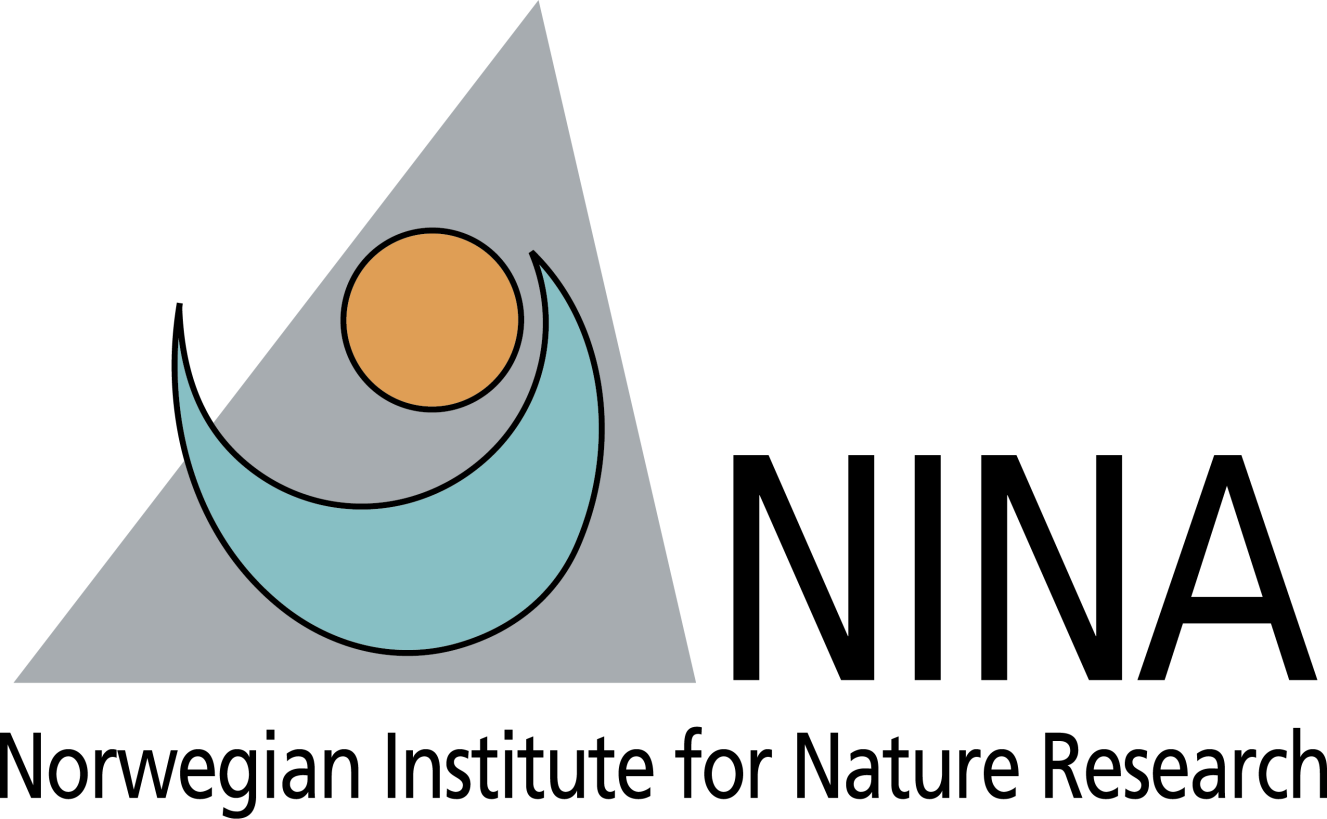 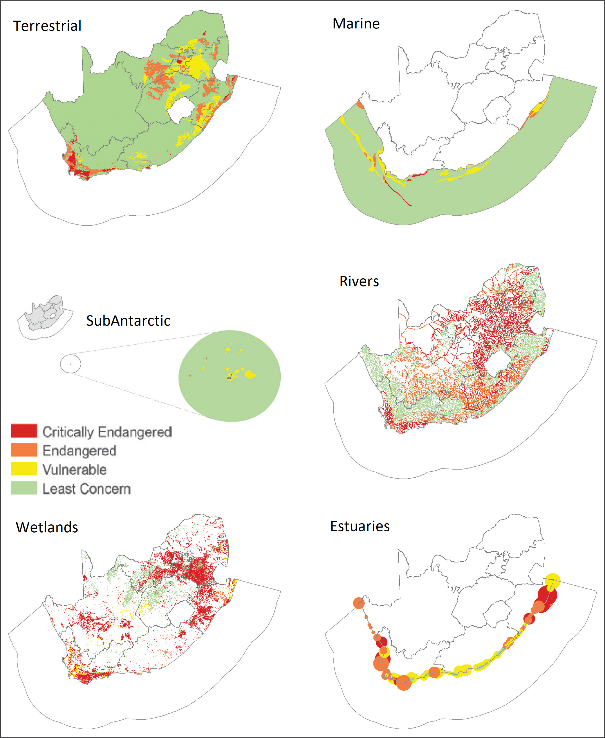 Red List of Ecosystems
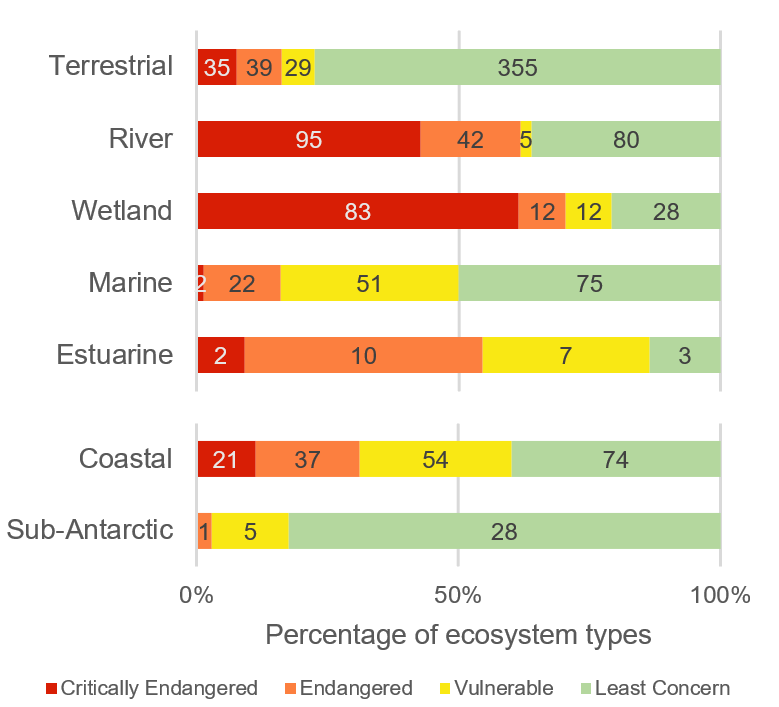 Red List of Ecosystems assessments for South Africa, from the National Biodiversity Assessment in 2018
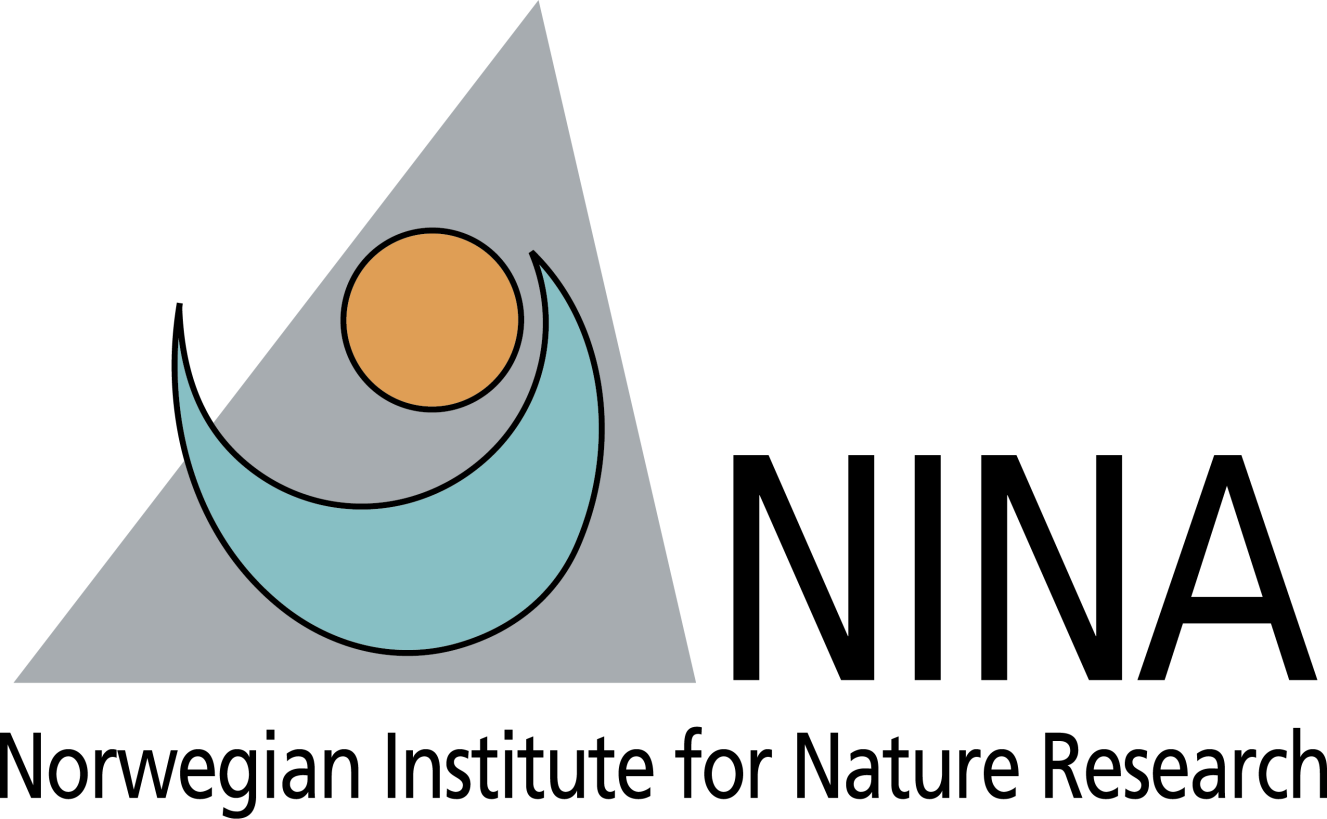 The Red List Index of ecosystems (RLIe) summarises risk or threat status across sets of ecosystem types, based on the proportion of ecosystems in each Red List risk category (Rowland et al. 2020).
Red List of Ecosystems
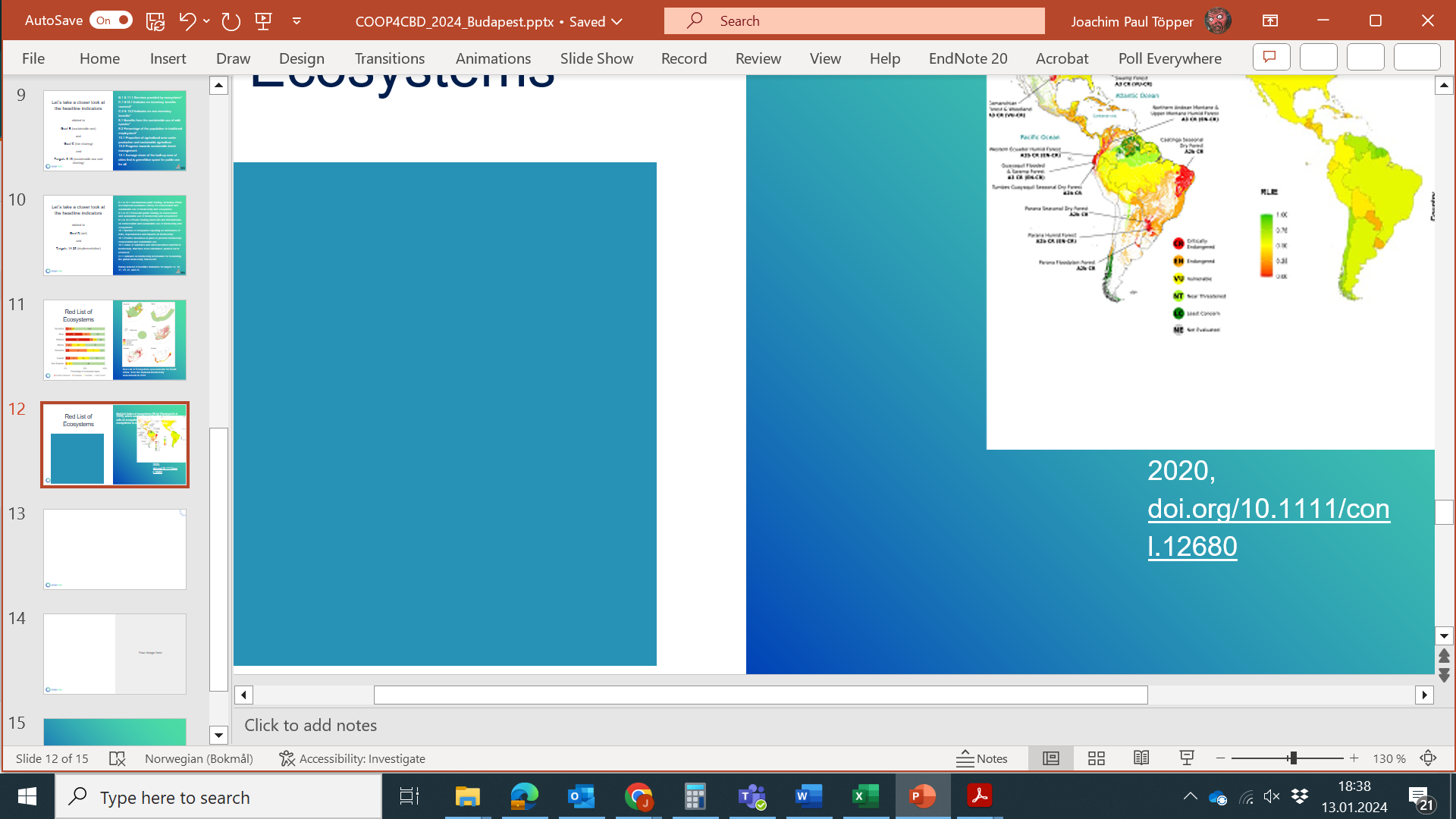 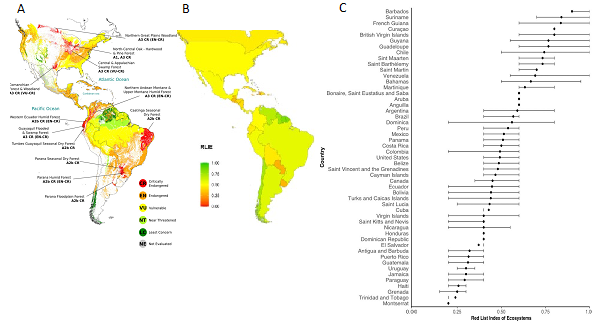 A) Ferrer-Paris et al. 2019
doi.org/10.1111/conl.12623

B & C) adapted from Rowland et al. 2020, doi.org/10.1111/conl.12680
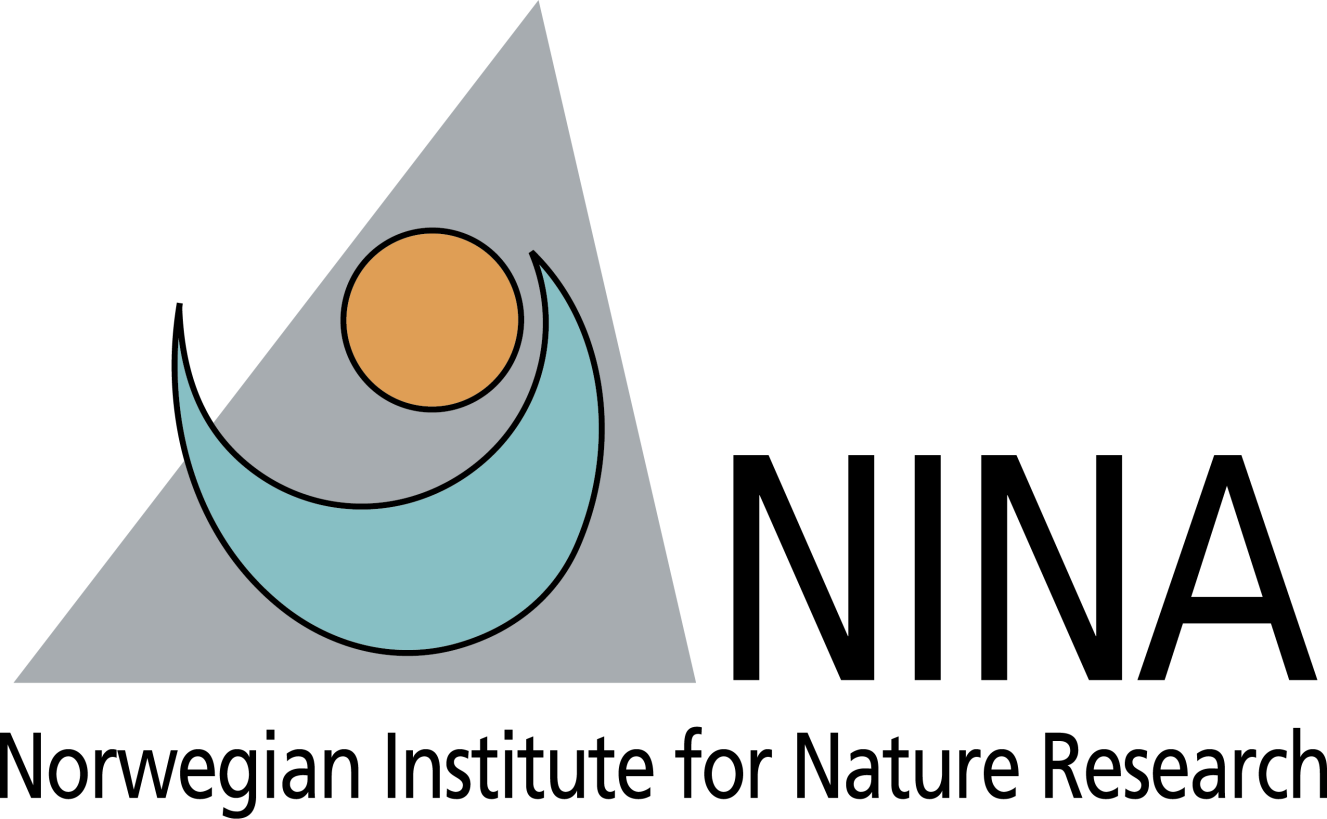 Red List of Ecosystems
Global availability?
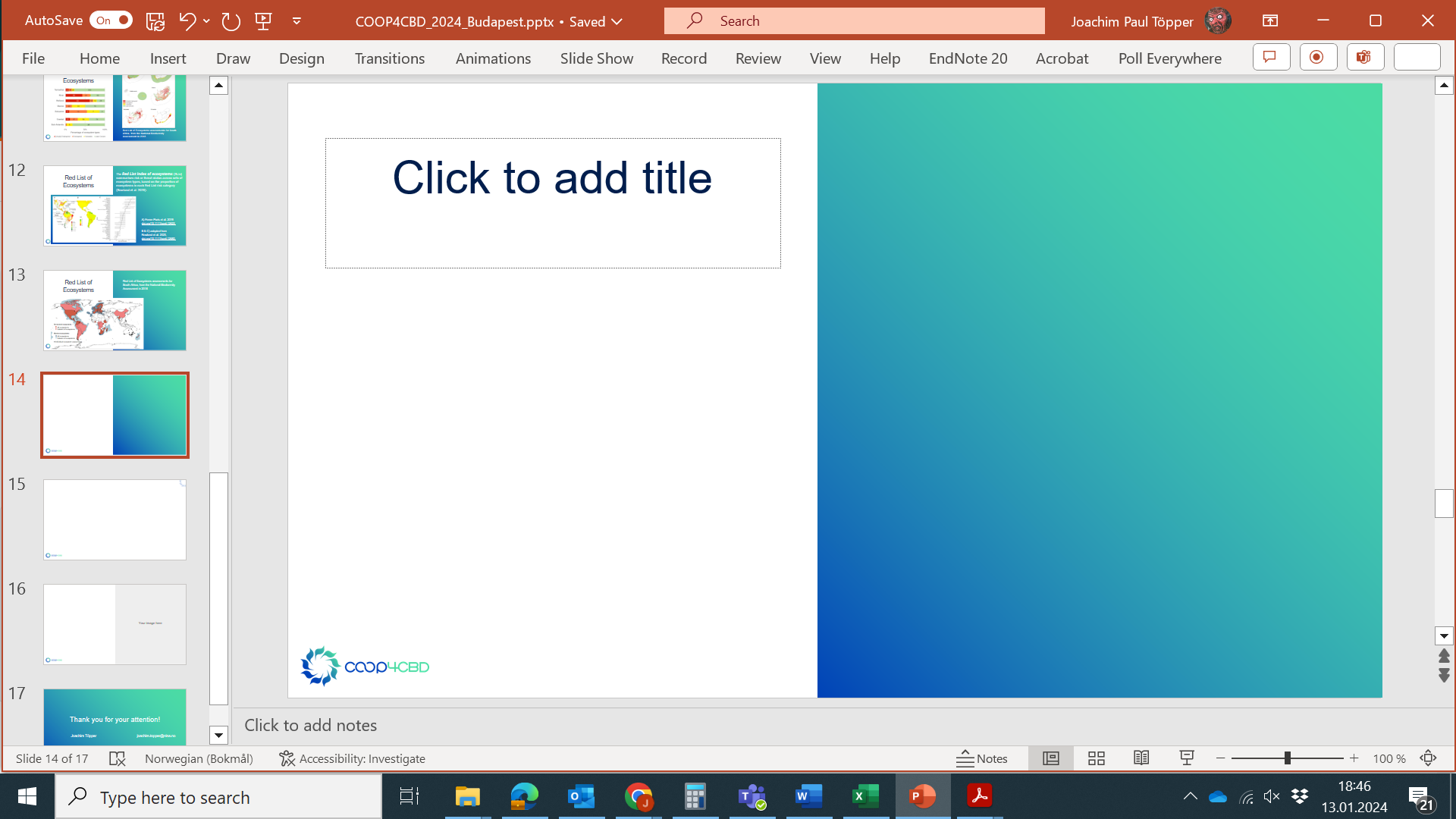 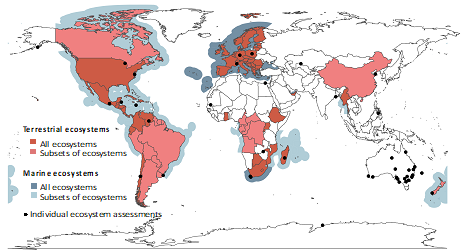 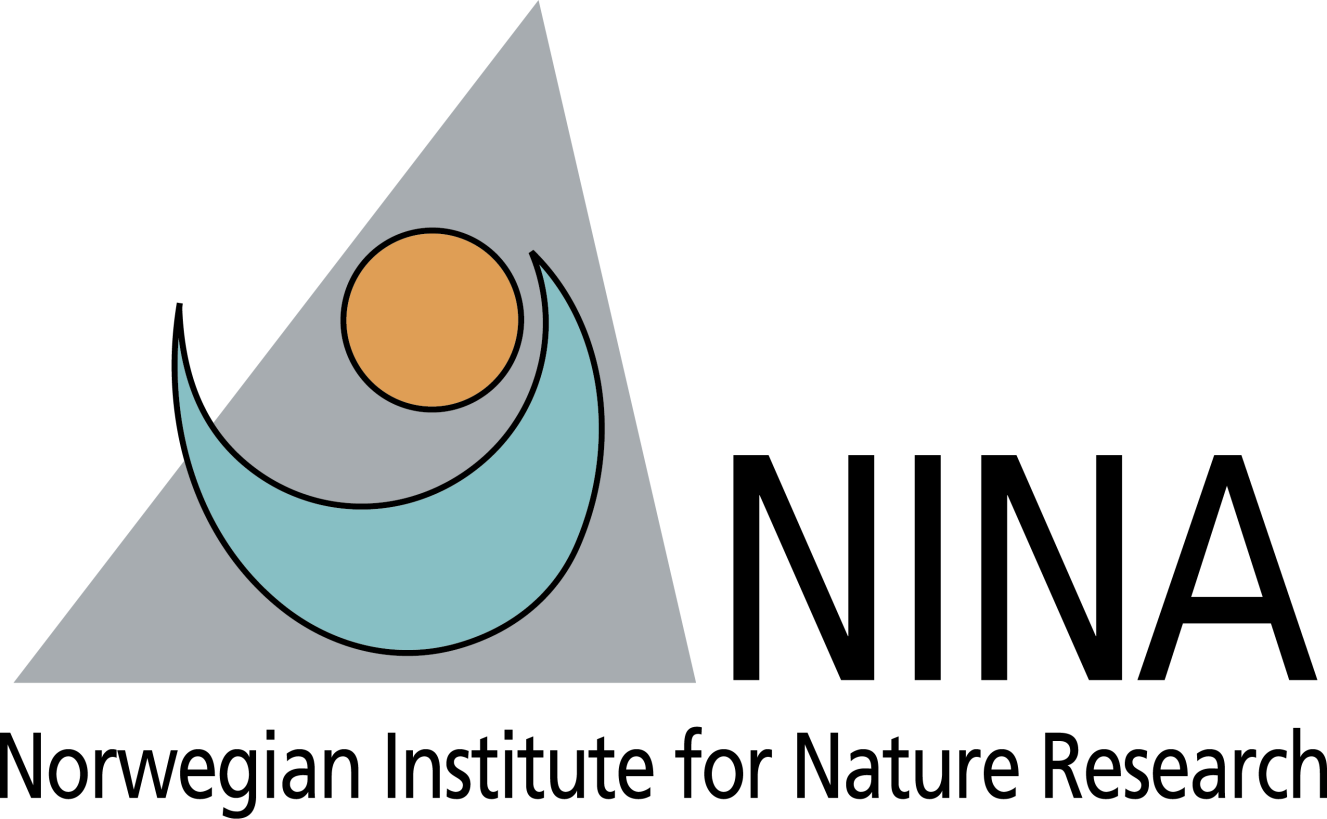 www.post-2020indicators.org/metadata/headline/A-1
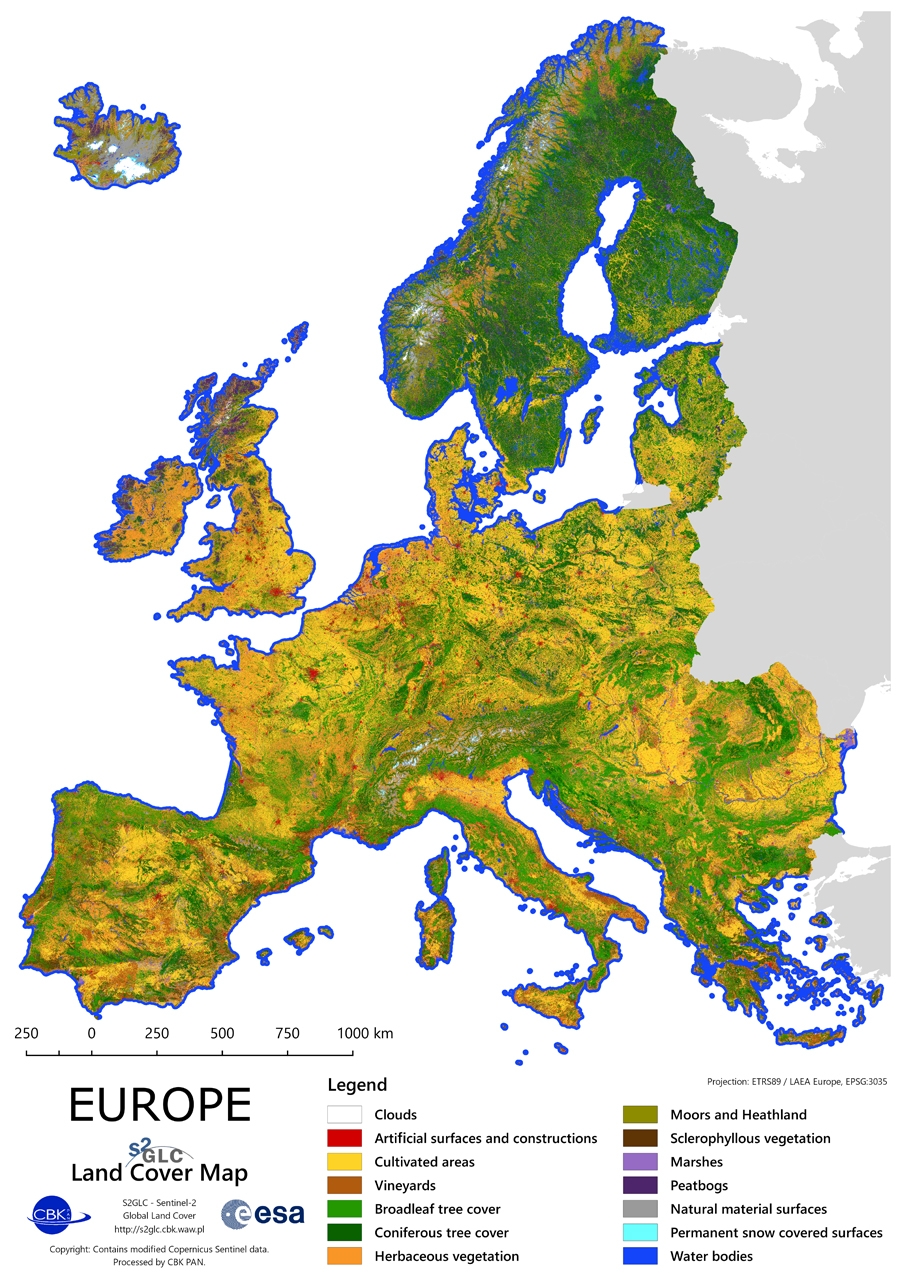 Extent of natural ecosystems
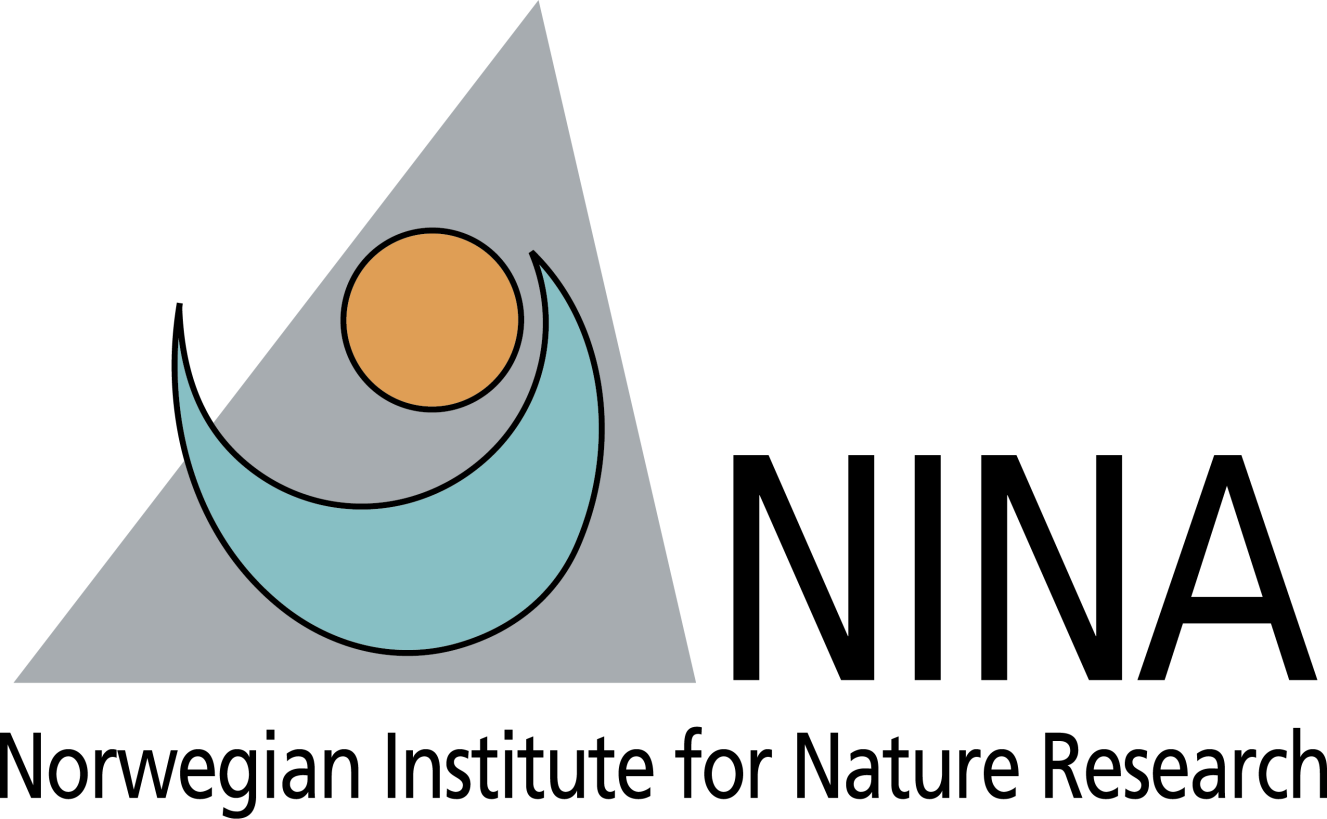 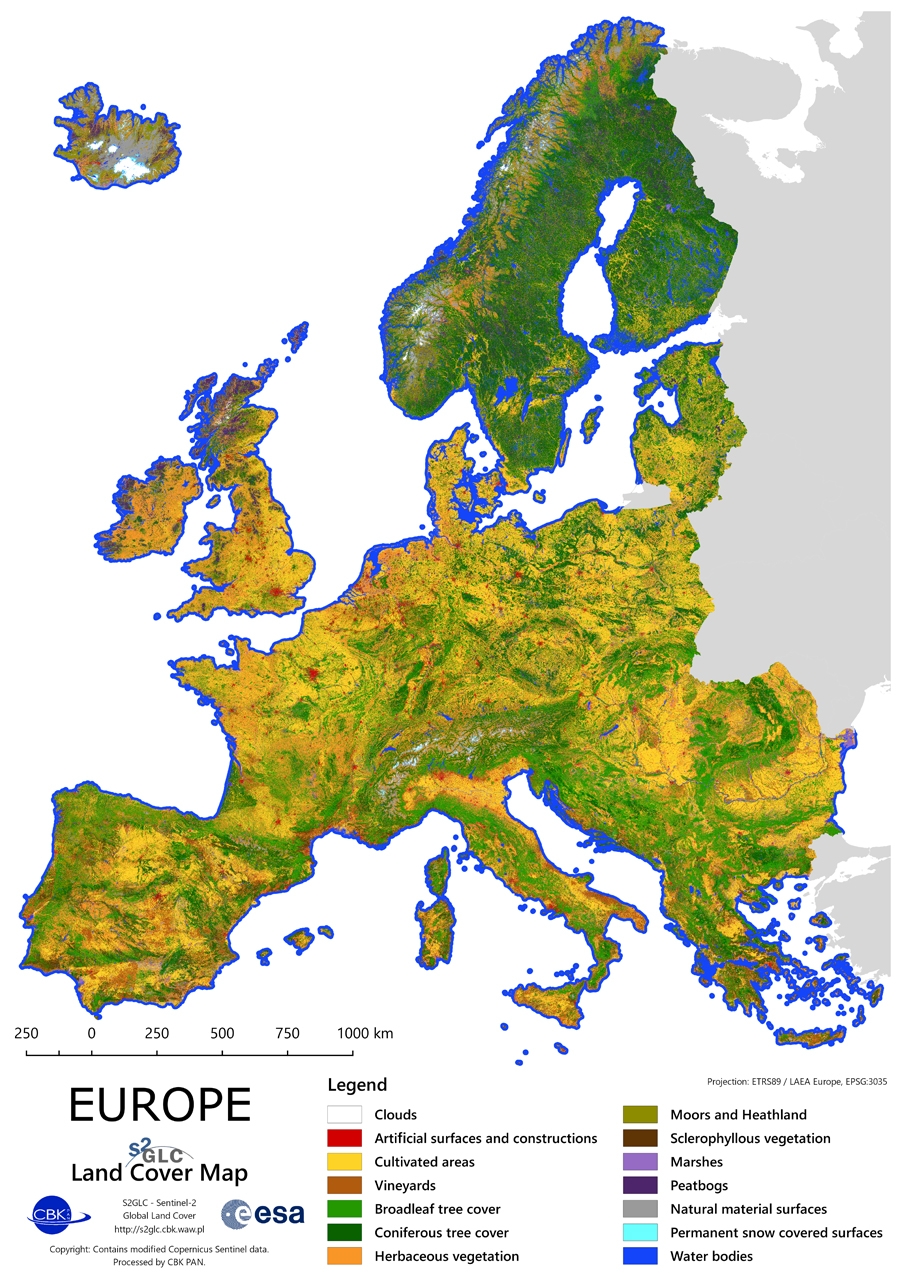 Extent of natural ecosystems
Crucial for biodiversity:

Need to take stock of habitats

Ecosystem map (not land cover)- Field mapping- Earth observation- Modelling
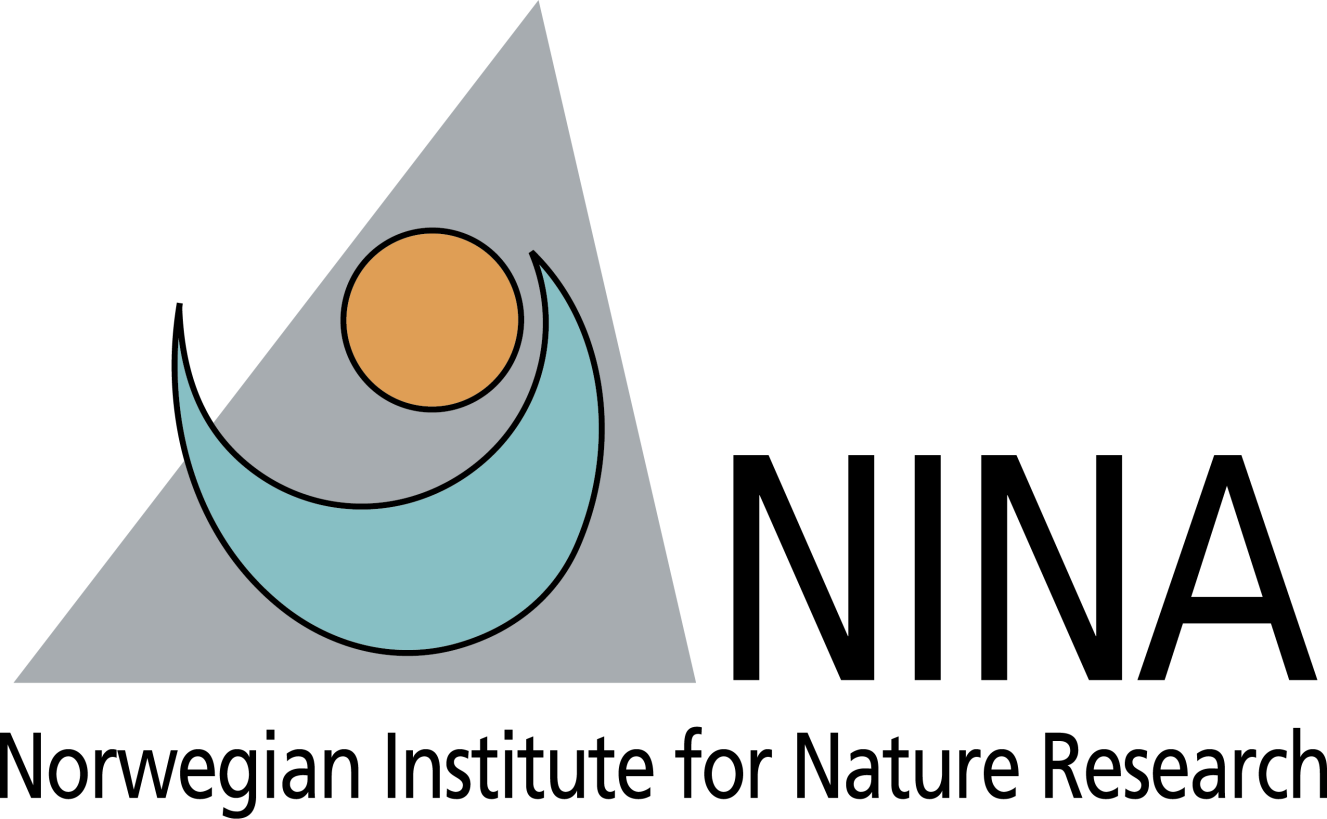 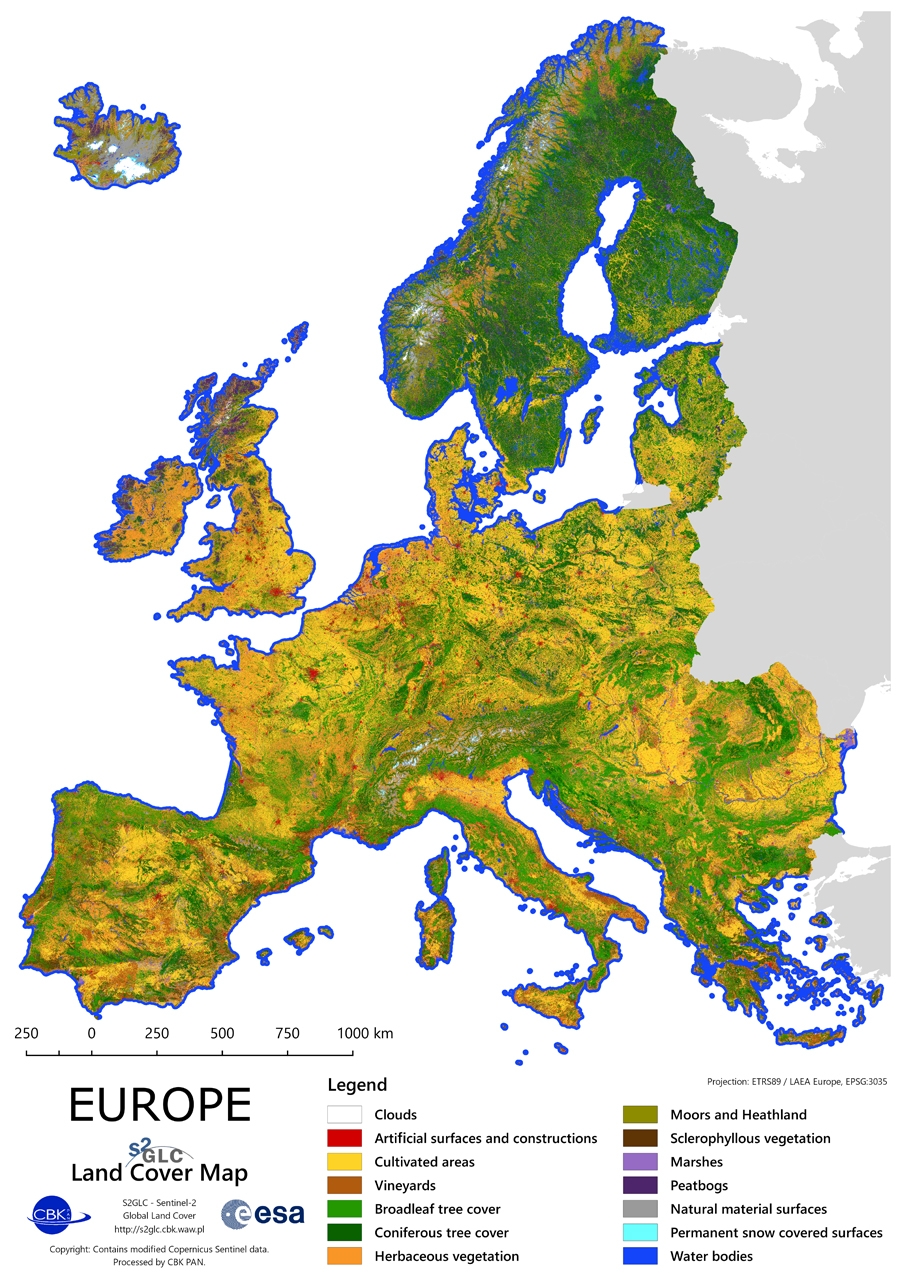 Extent of natural ecosystems
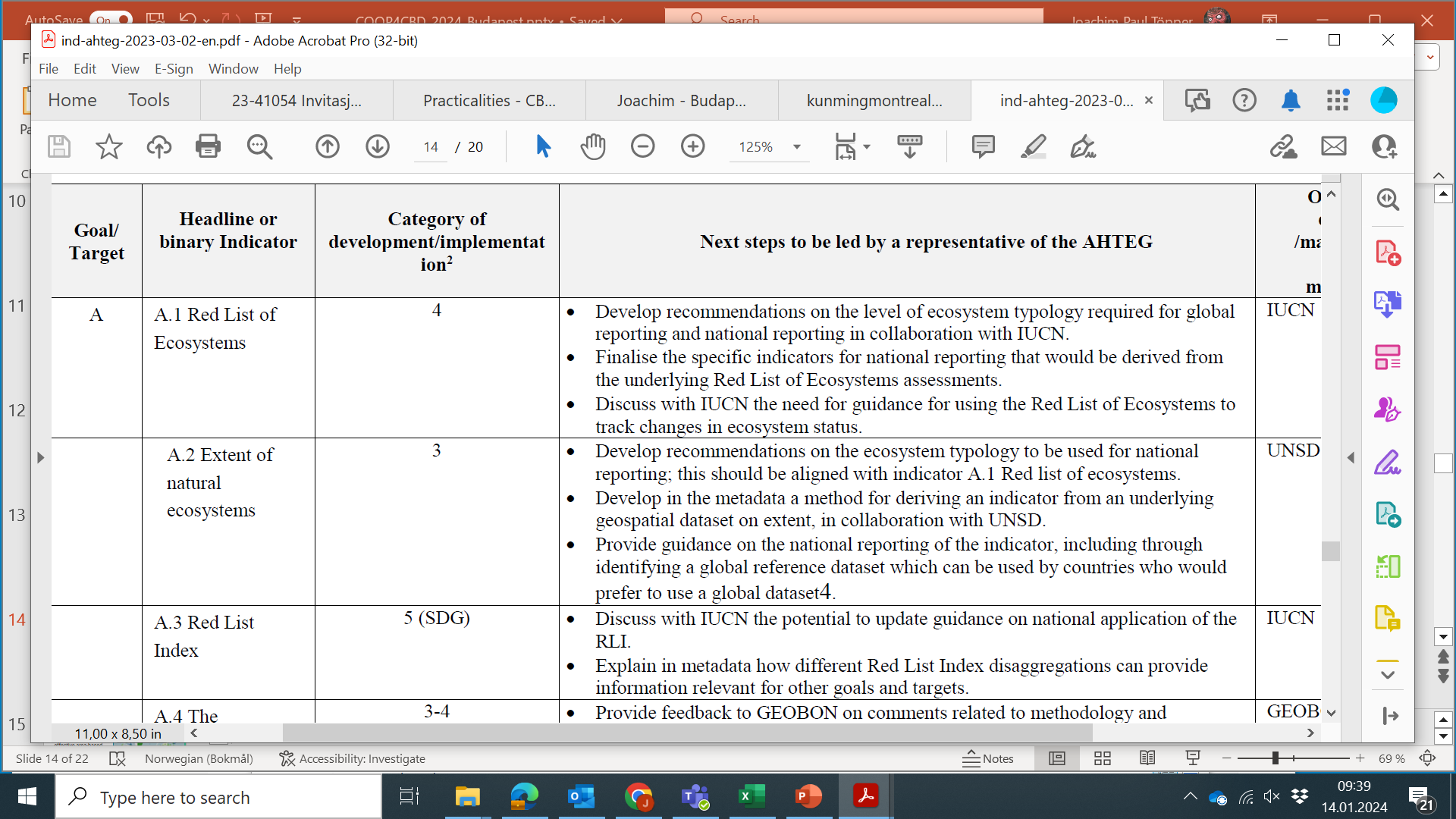 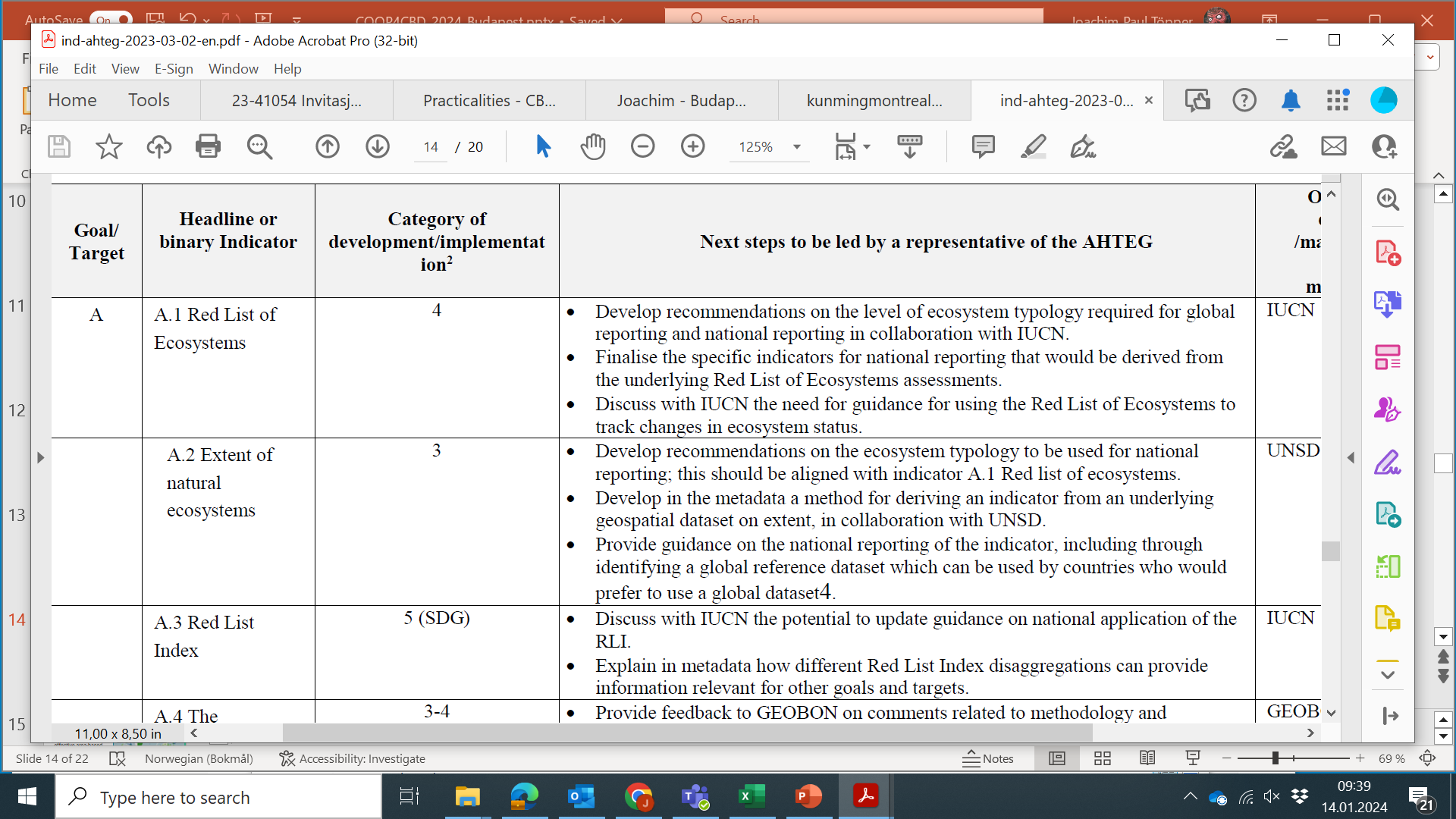 Annex 1 in Report from AHTEG’s 3rd meeting (Montreal, Canada, 3–6 October 2023)
https://www.cbd.int/doc/c/f22d/ab58/236acdd54779ab58b97aecf1/ind-ahteg-2023-03-02-en.pdf
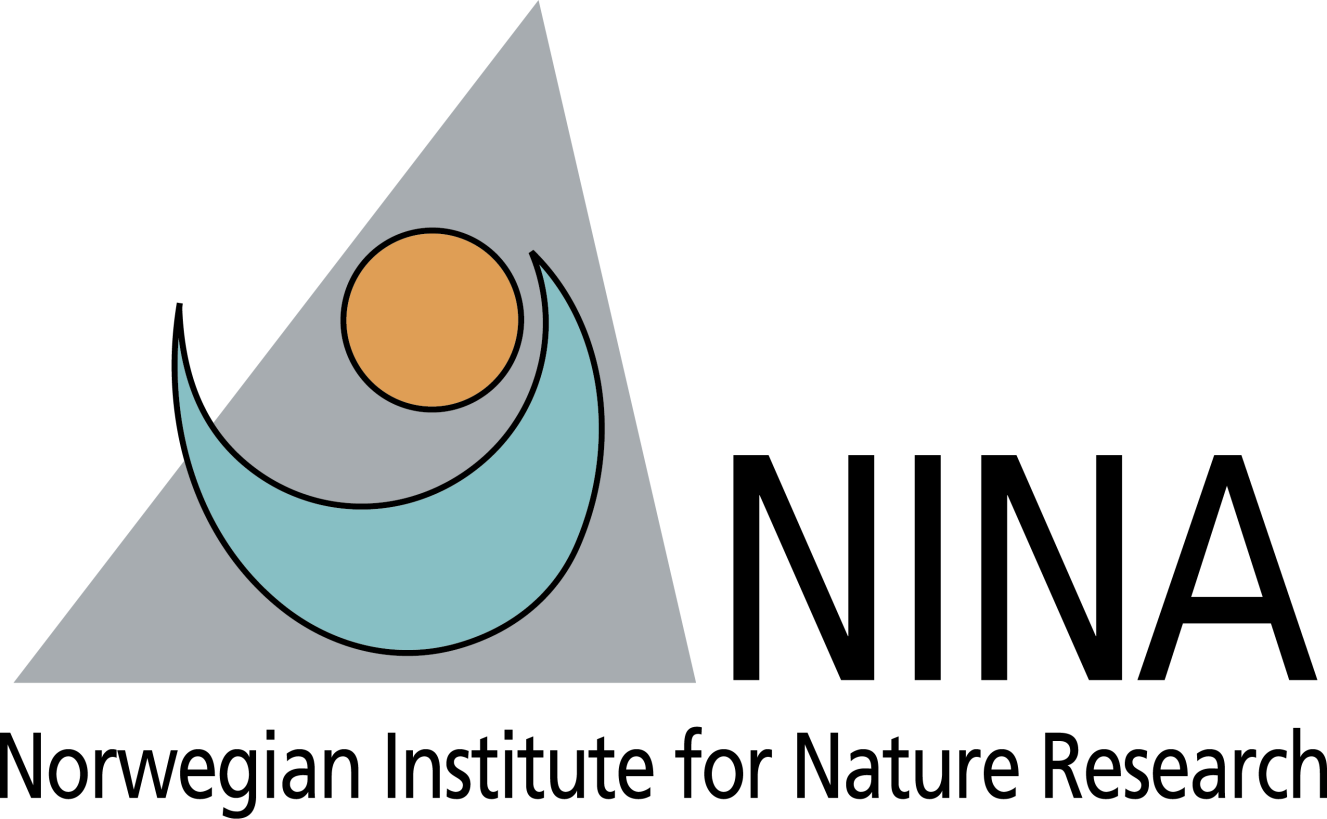 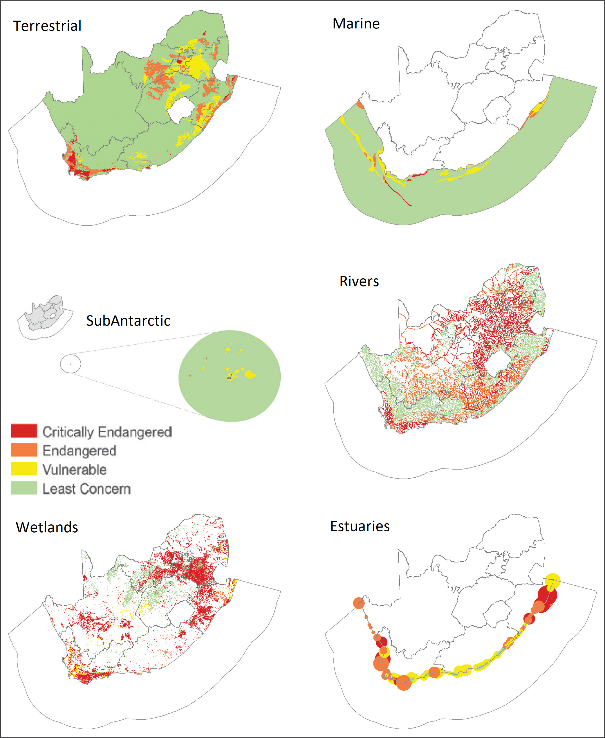 Red List of Ecosystems
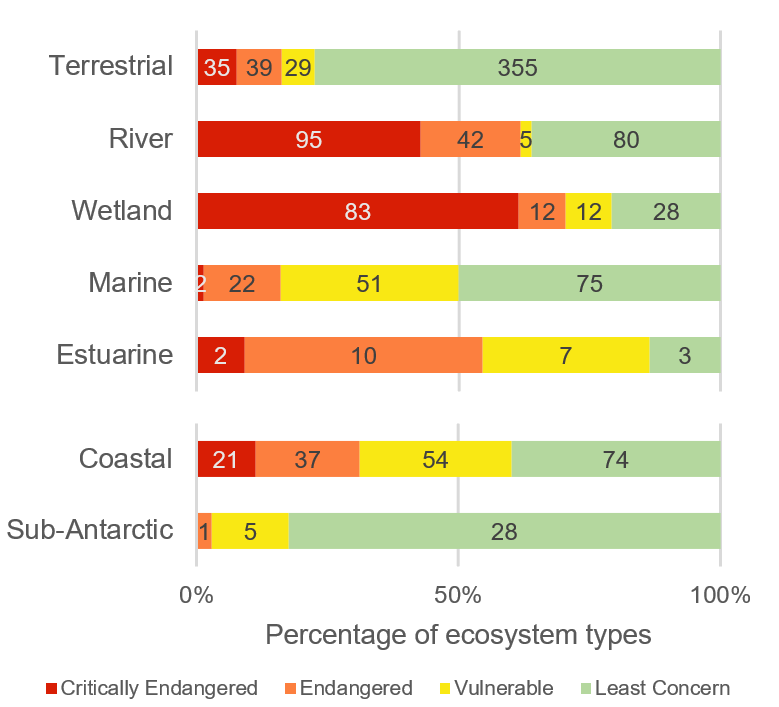 Red List of Ecosystems assessments for South Africa, from the National Biodiversity Assessment in 2018
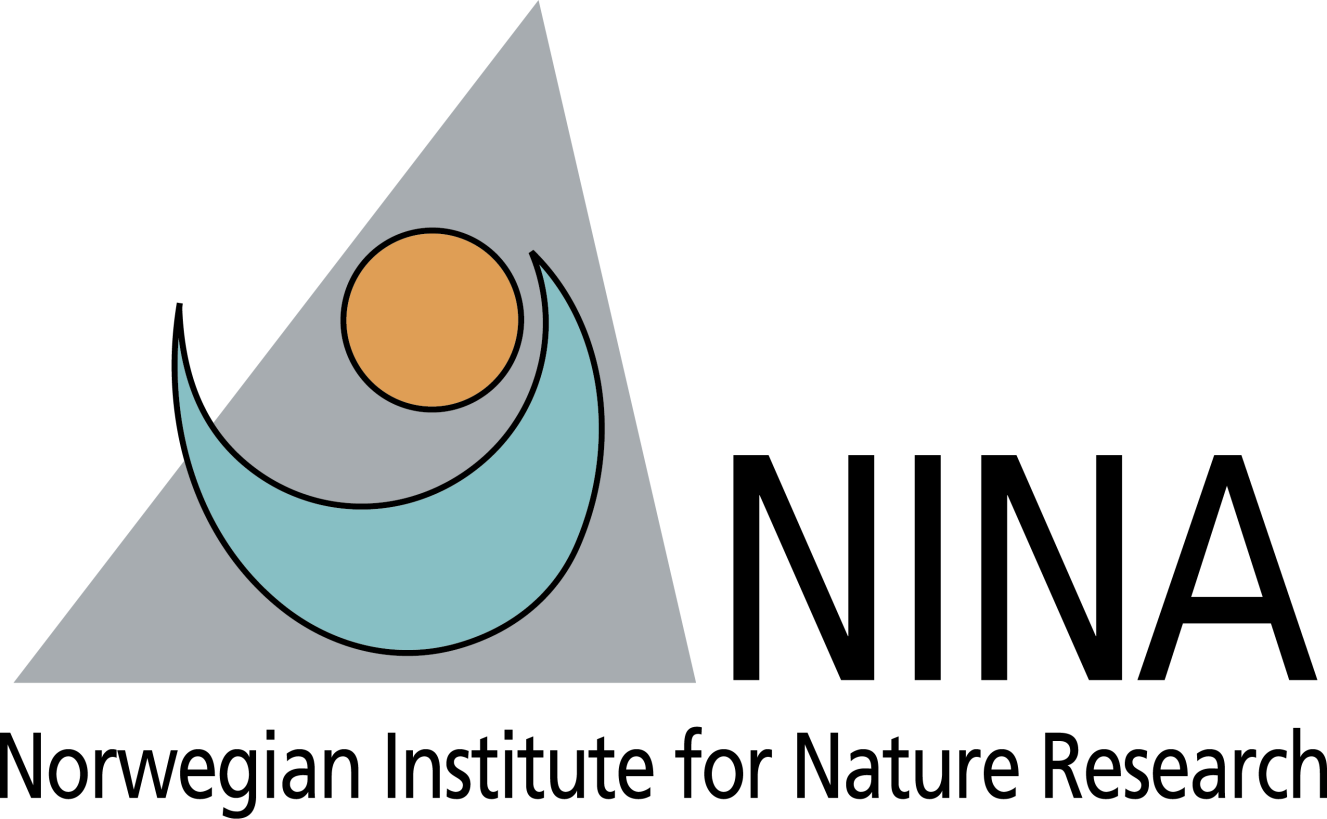 Coverage of protected areas and other effective area-based conservation measures
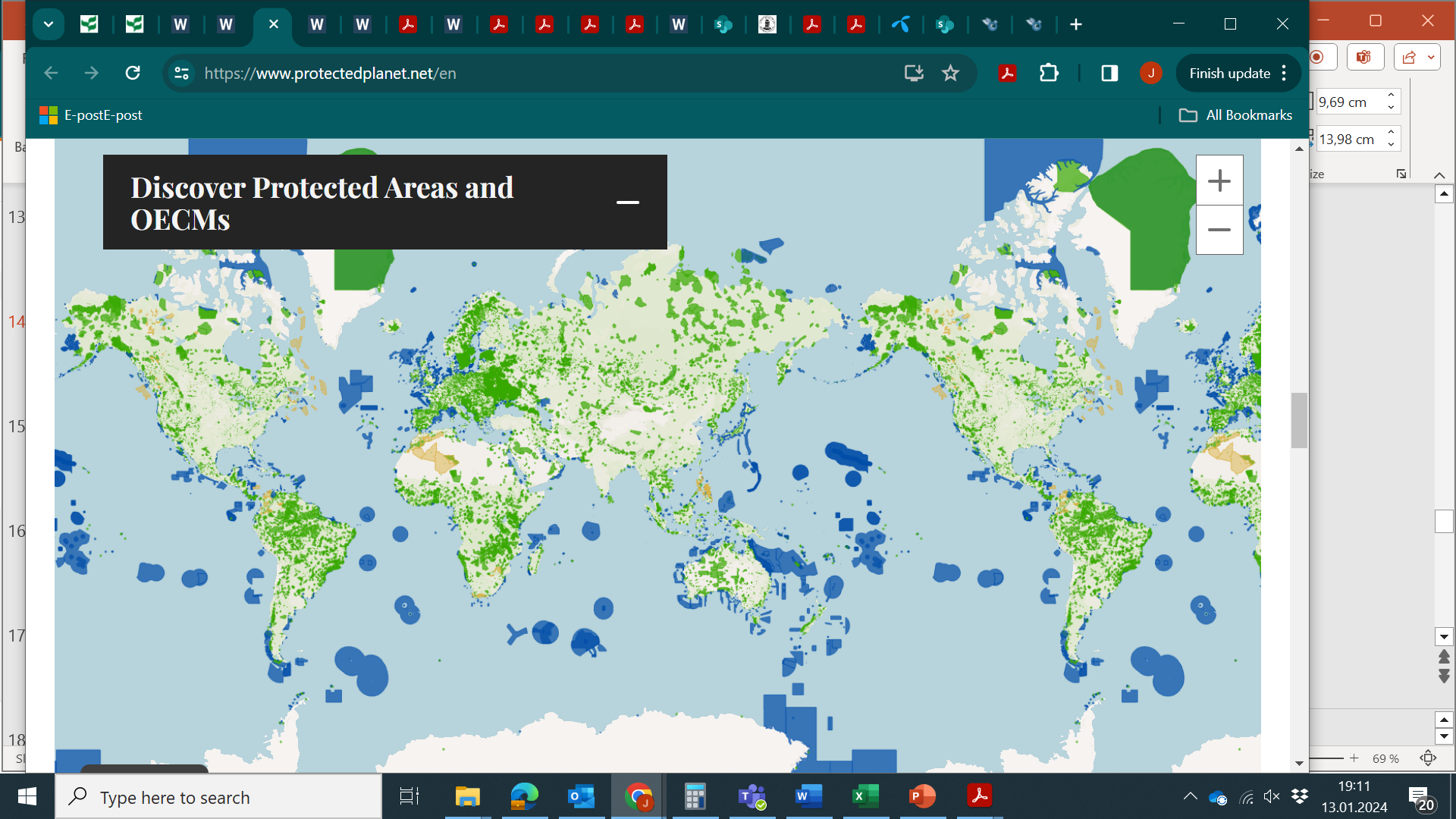 Coverage alone insufficient
Effectiveness & representativity important

by Key Biodiversity Area
by Ecosystem type
www.protectedplanet.net
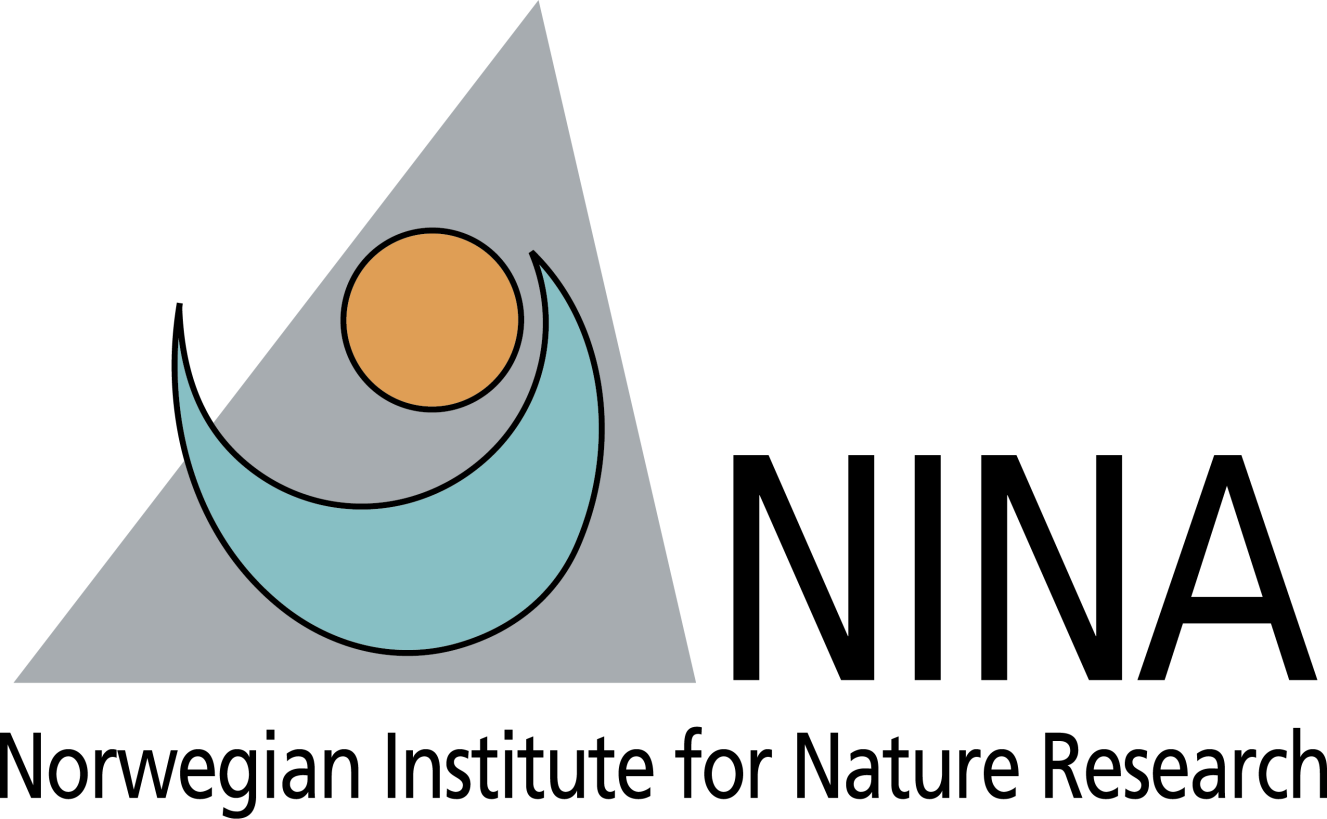 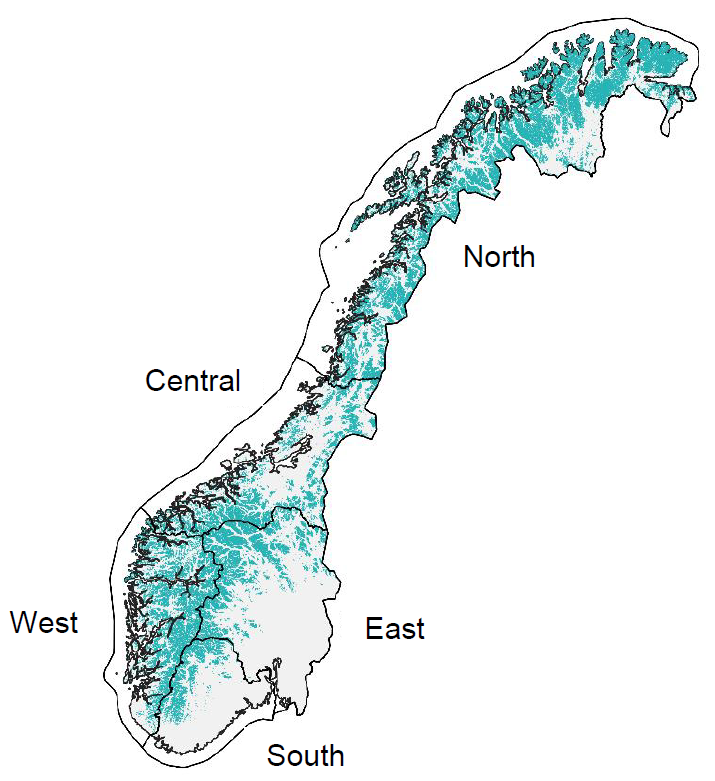 Arctic/alpine ecosystems
Coverage of protected areas and other effective area-based conservation measuresNorway
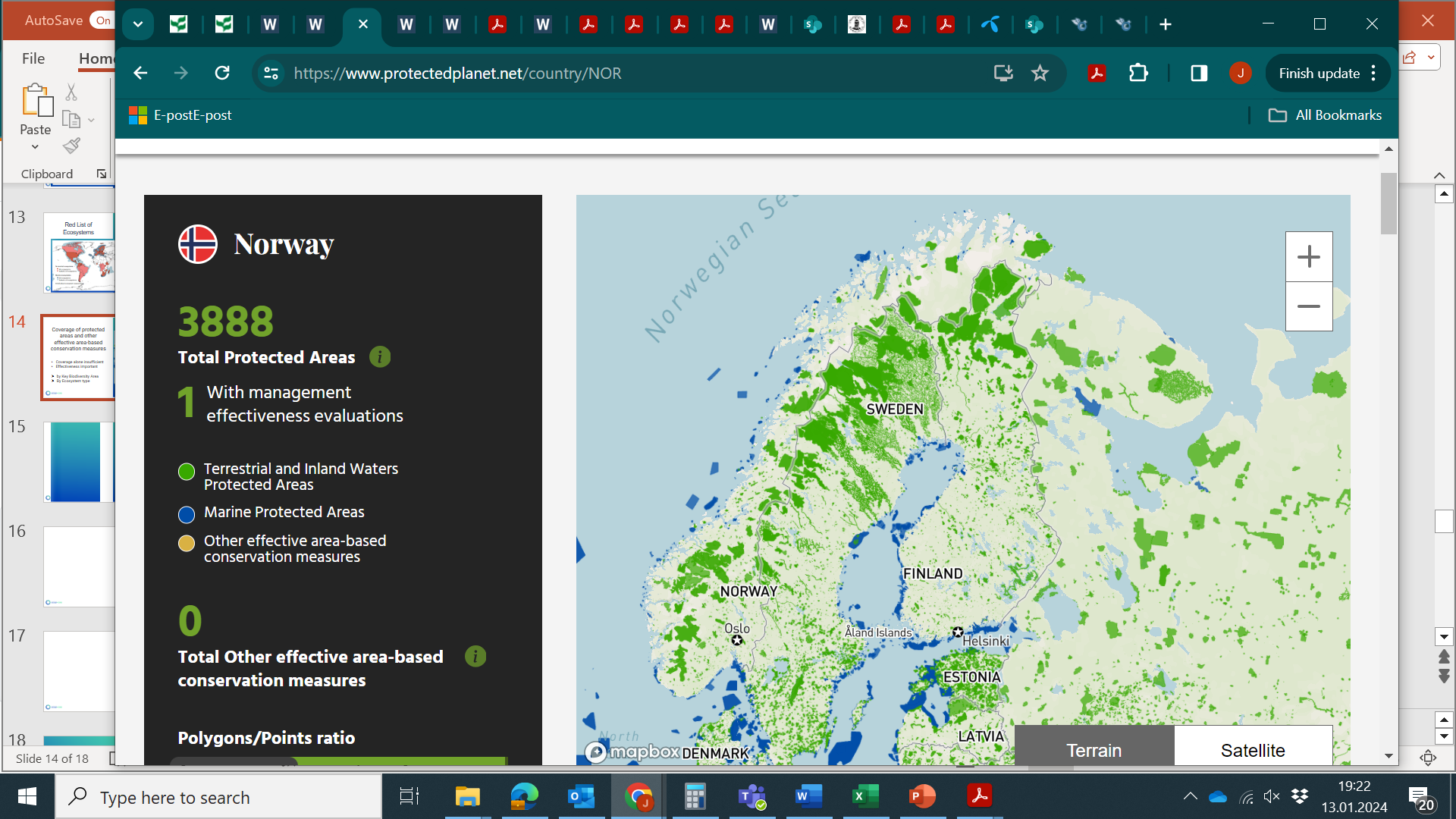 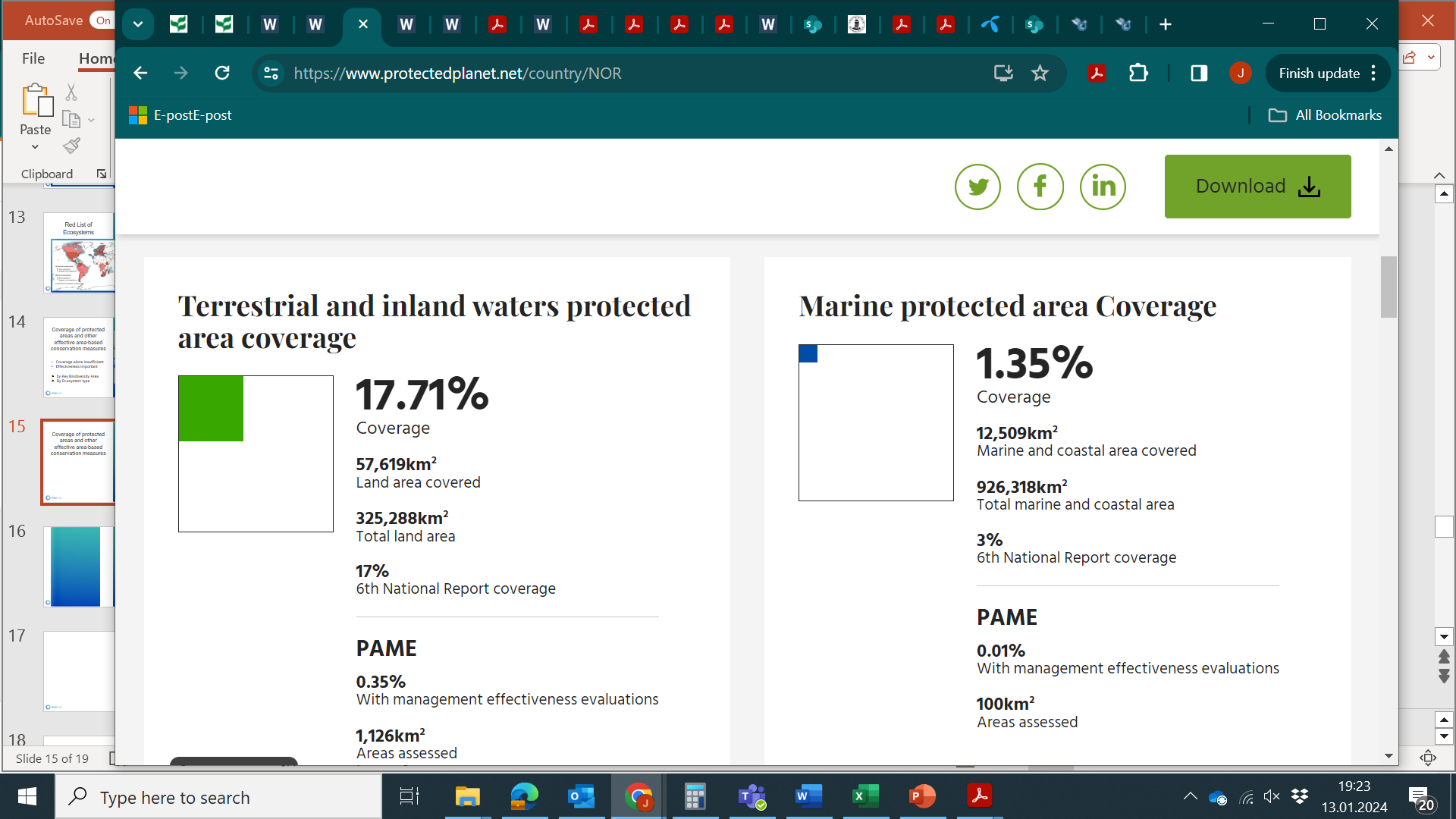 www.protectedplanet.net
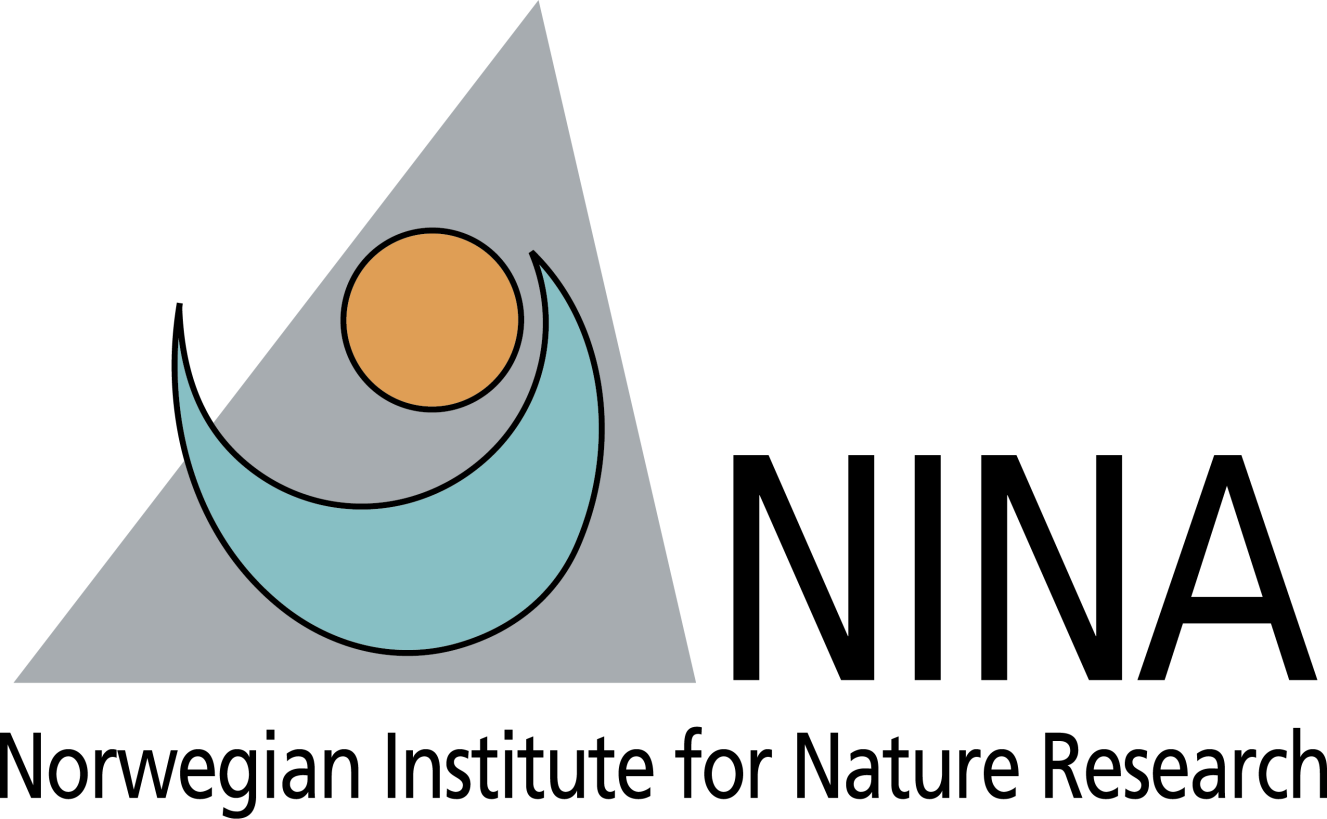 Ecological condition in Norway
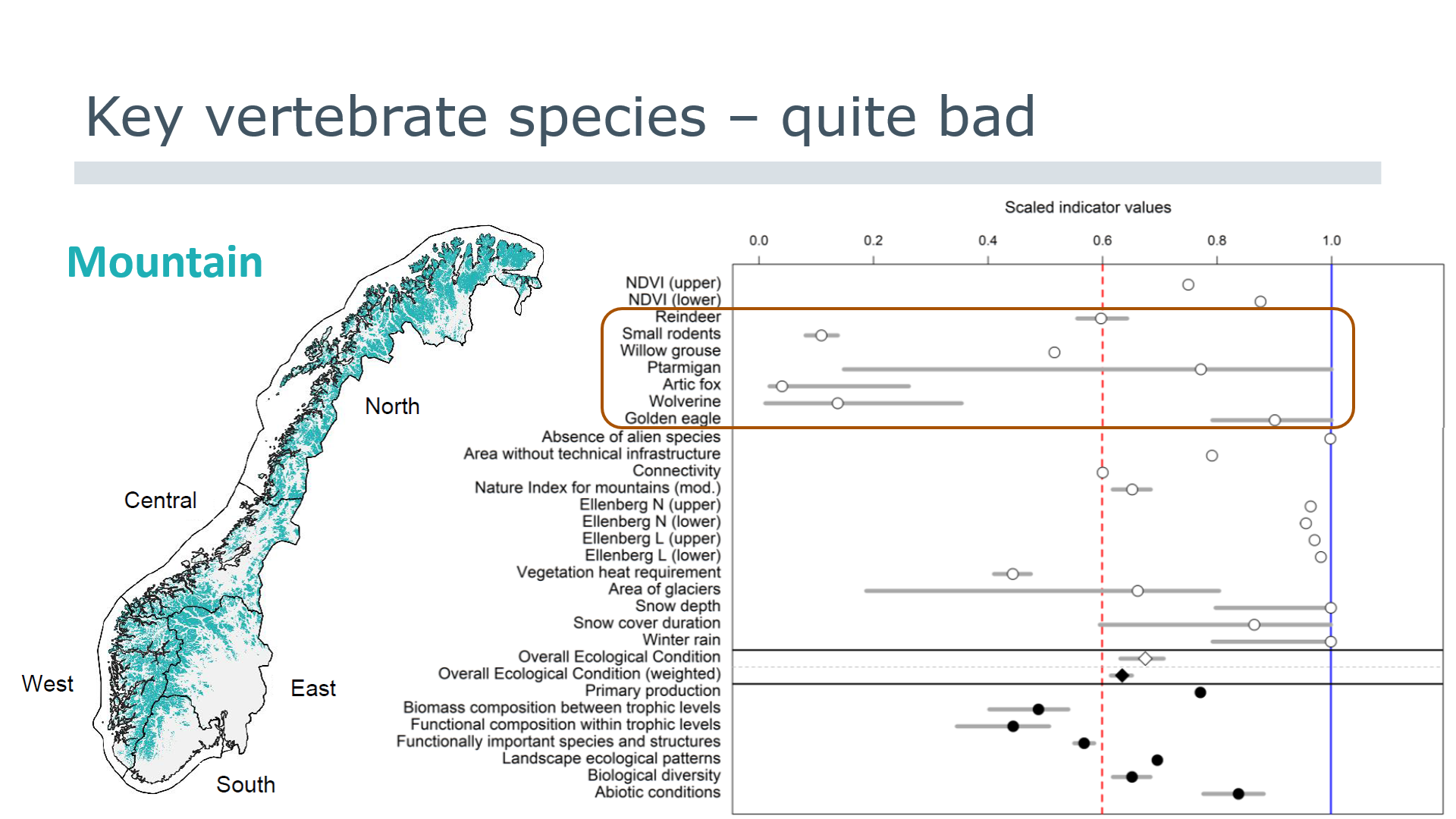 Arctic/alpine ecosystems
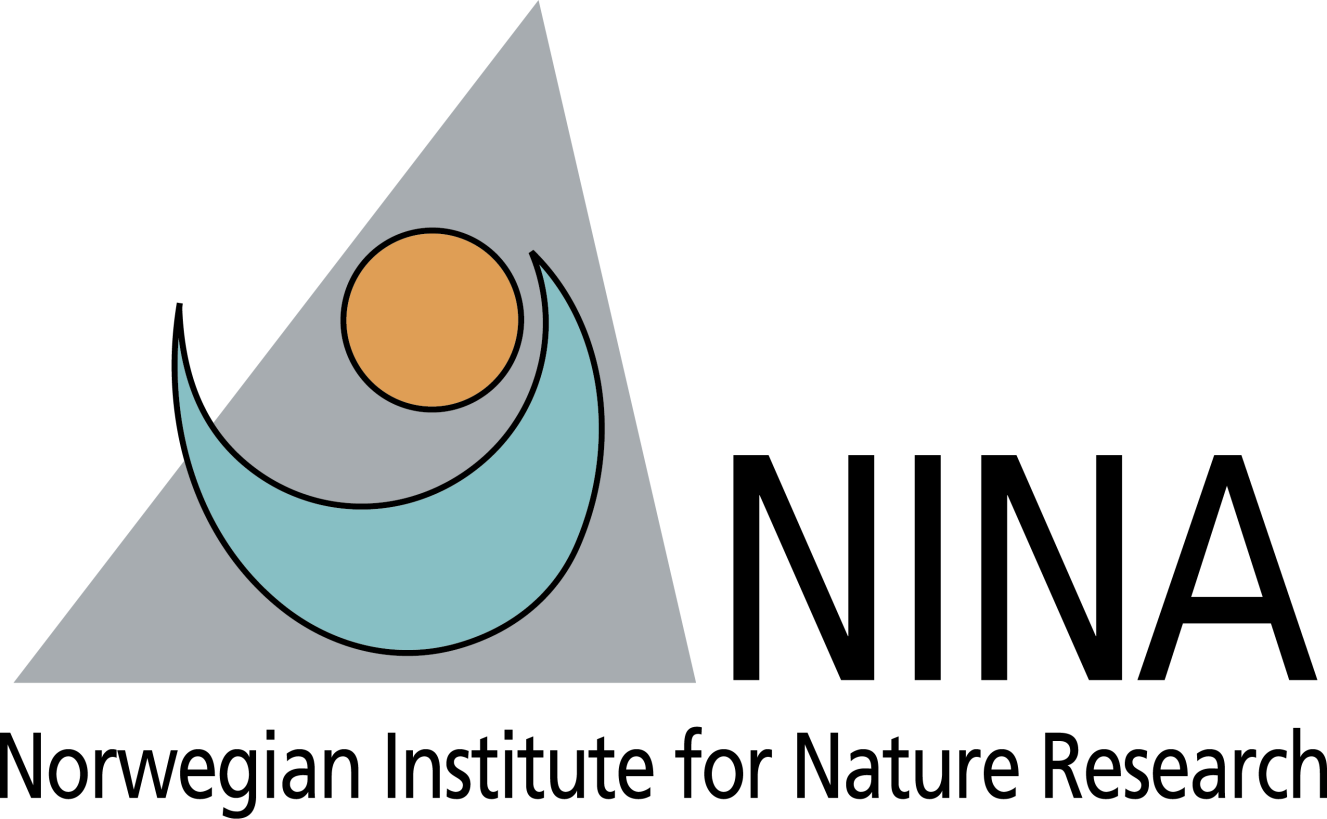 Framstad, E., Kolstad, A. L., Nybø, S., Töpper, J. & Vandvik, V. 2022. The condition of forest and mountain ecosystems in Norway. Assessment by the IBECA method. NINA Report 2100. Norwegian Institute for Nature Research.
Ecological condition in Norway
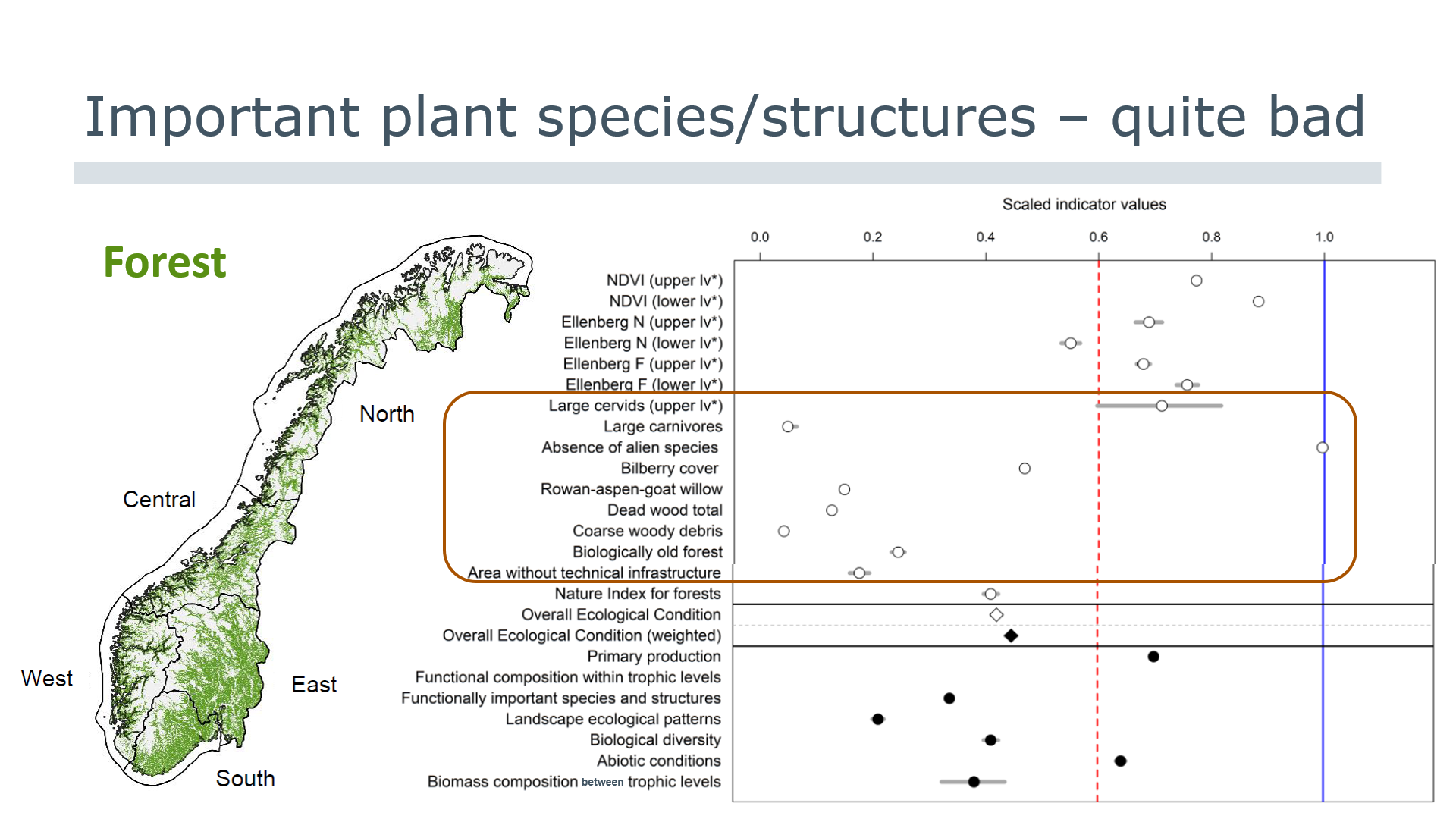 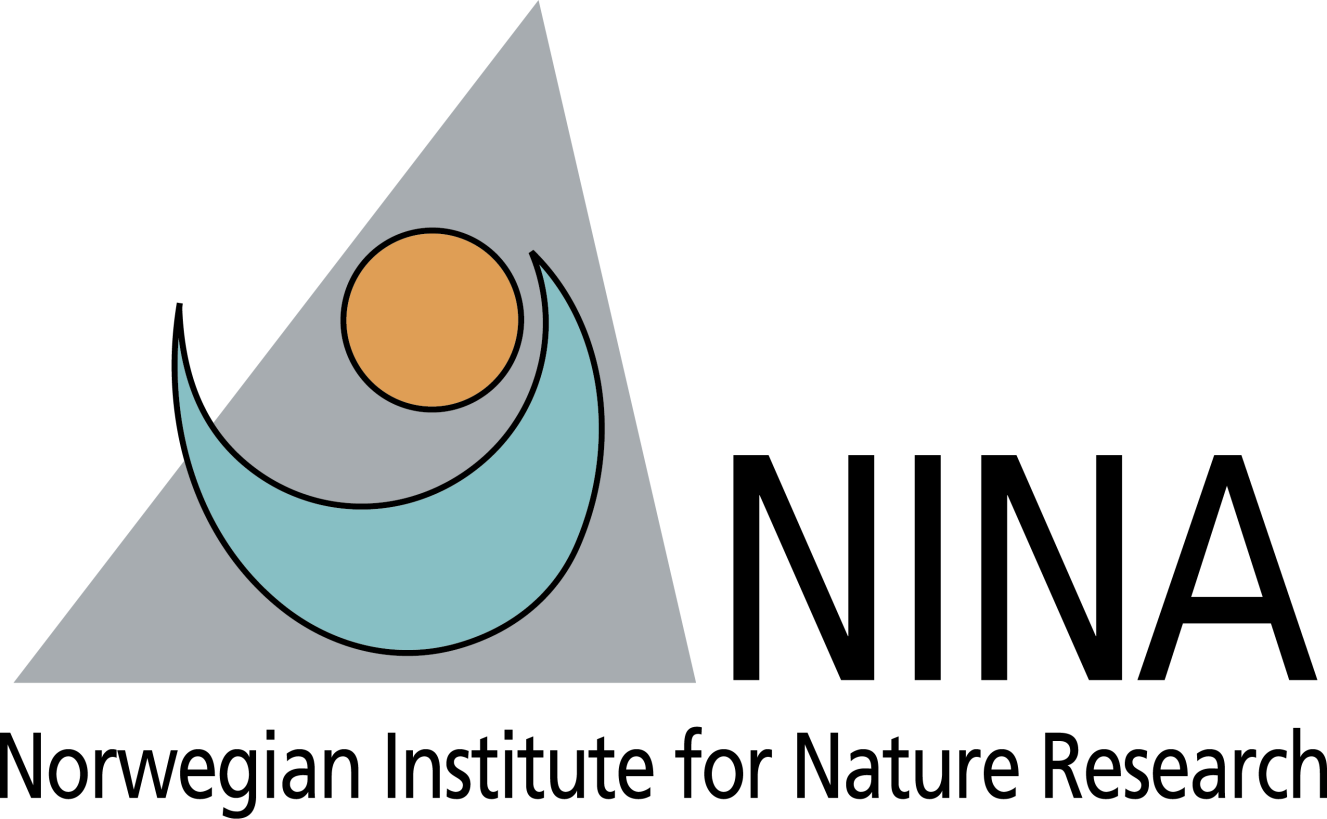 Framstad, E., Kolstad, A. L., Nybø, S., Töpper, J. & Vandvik, V. 2022. The condition of forest and mountain ecosystems in Norway. Assessment by the IBECA method. NINA Report 2100. Norwegian Institute for Nature Research.
Hotspots for threatened species in Norway
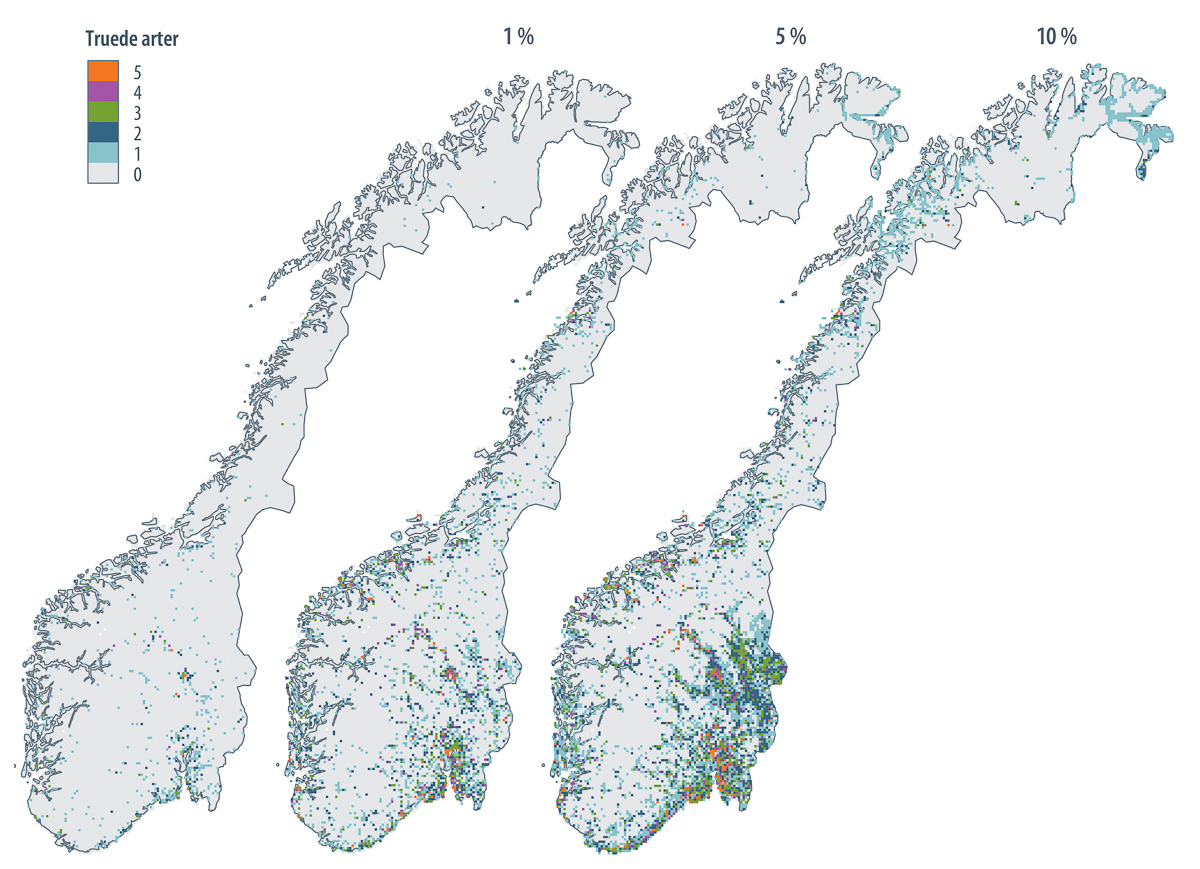 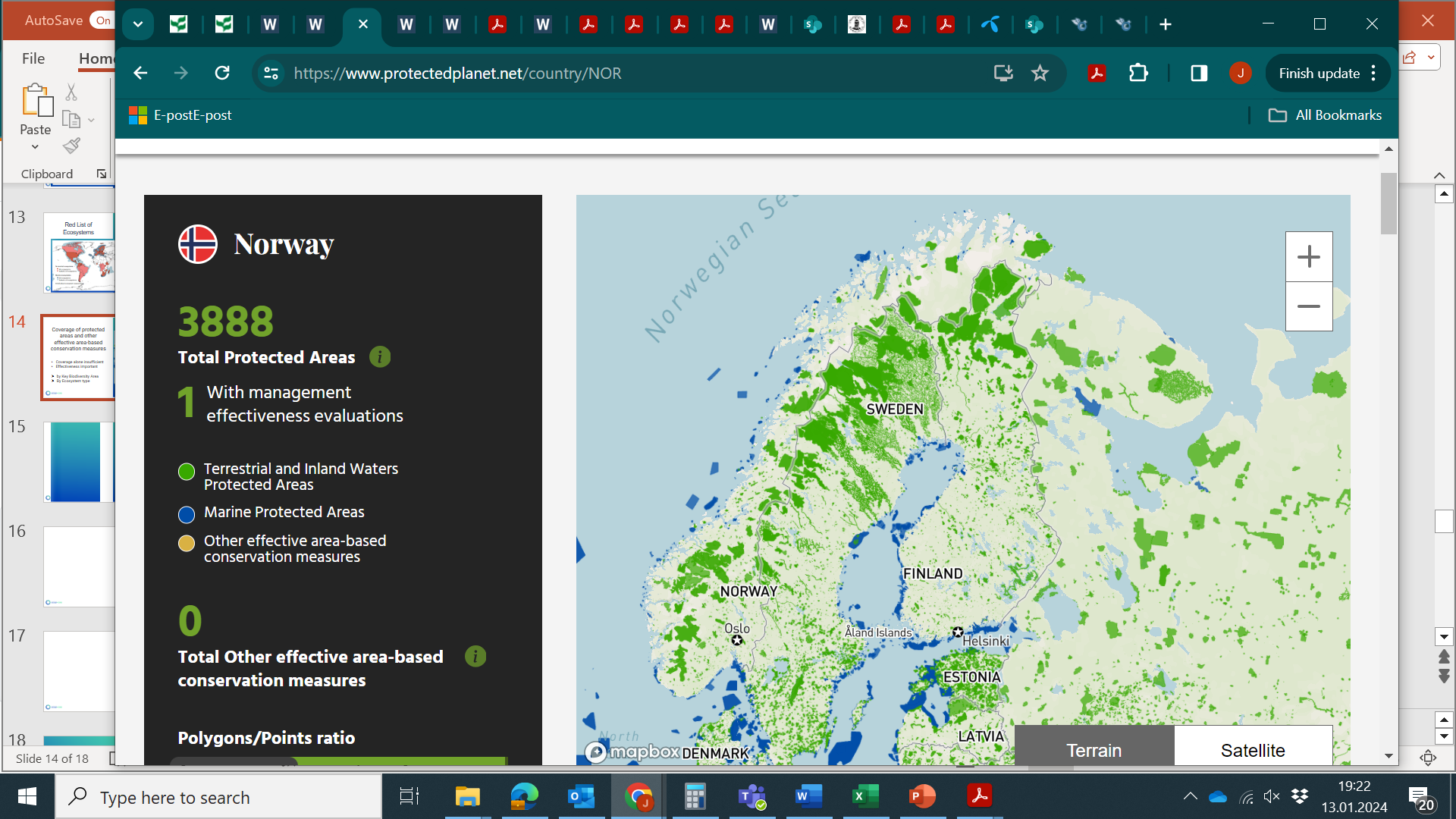 Olsen et al. 2020. Geographical distribution of threatened insects and arachnoids, fungi, lichens and bryophytes: modelling of hotspots. NINA Report 1727. Norwegian Institute for Nature Research.
www.protectedplanet.net
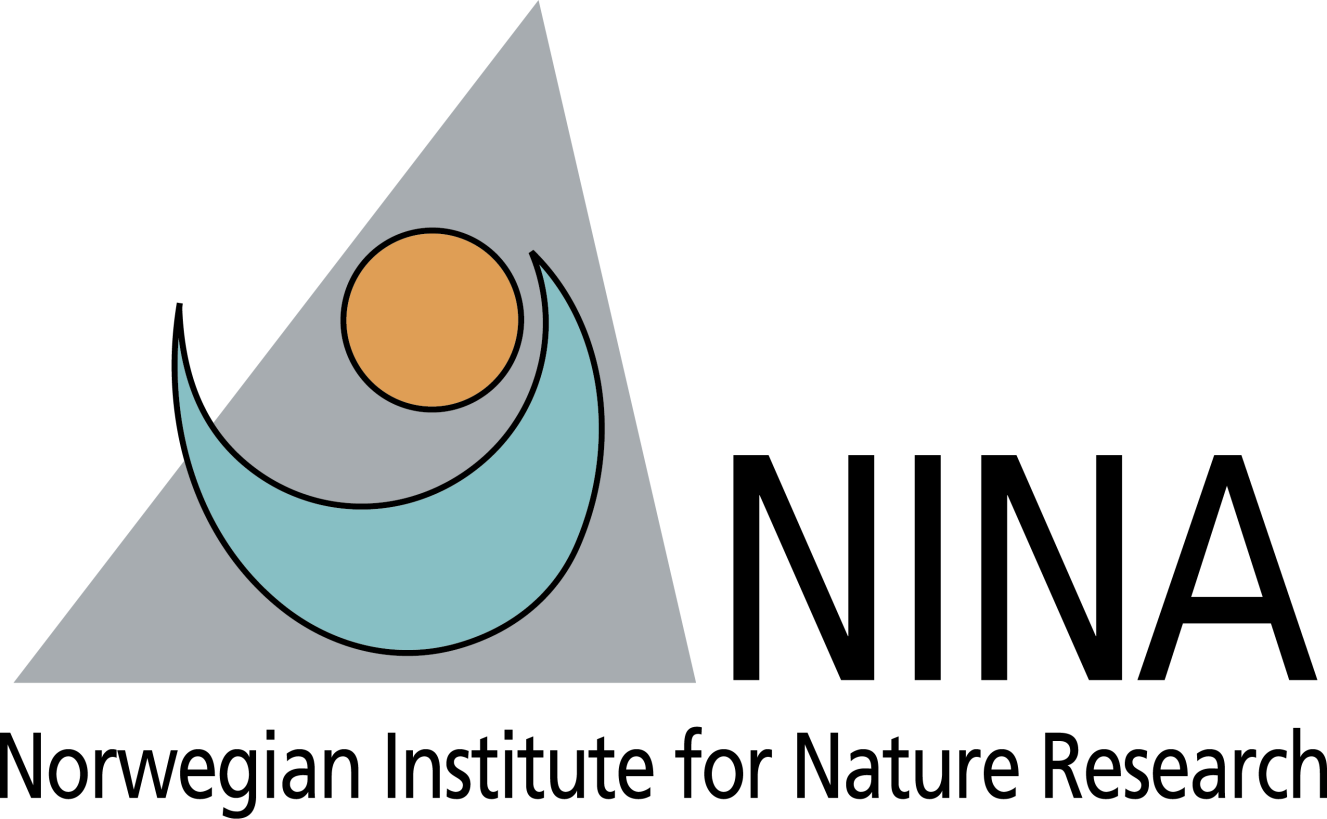 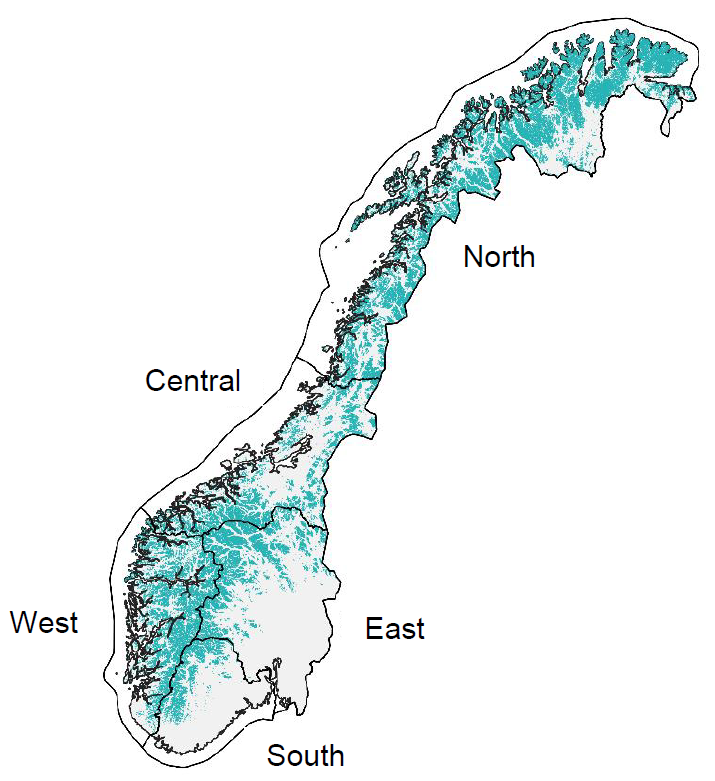 Arctic/alpine ecosystems
Coverage of protected areas and other effective area-based conservation measuresNorway
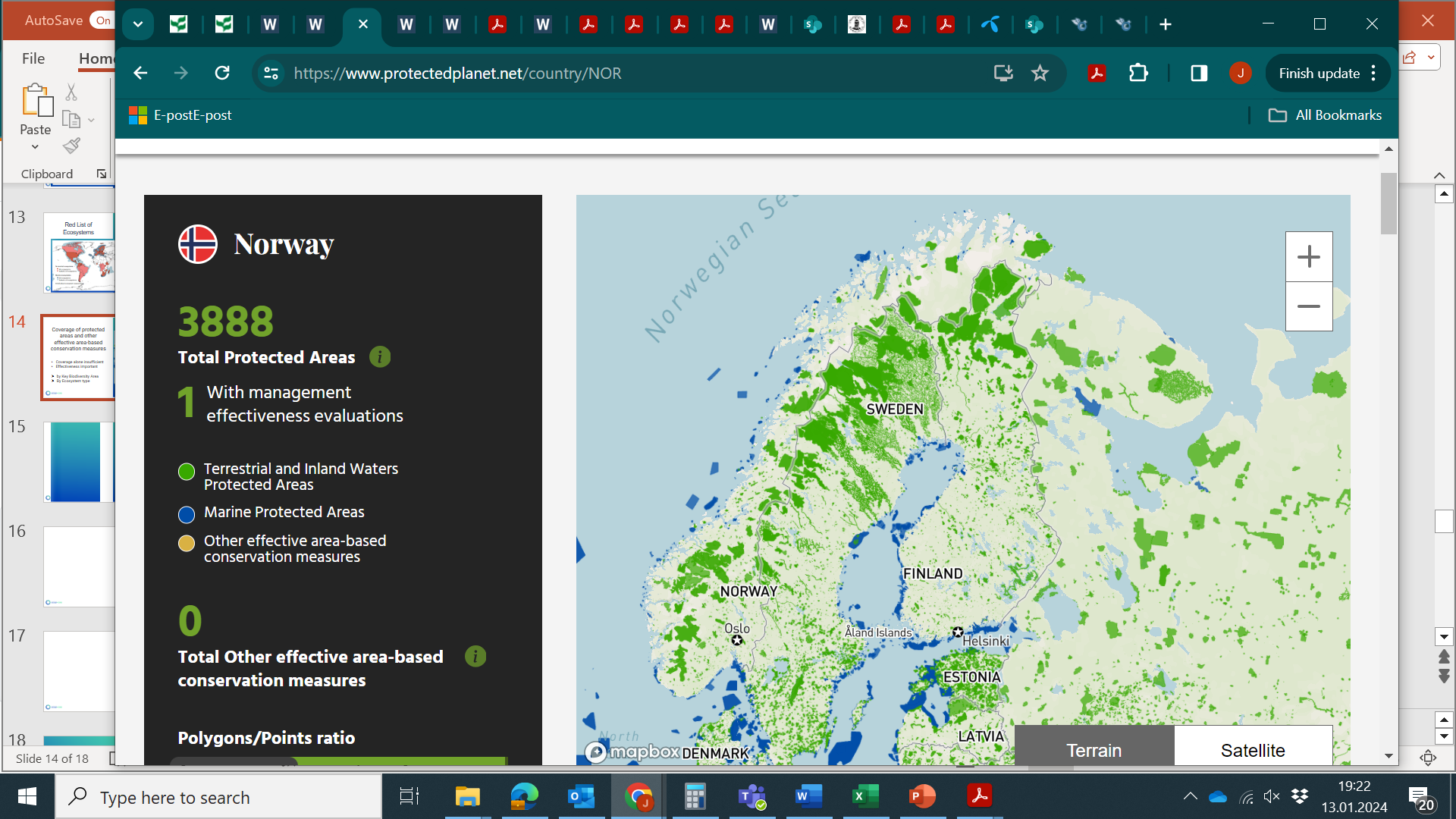 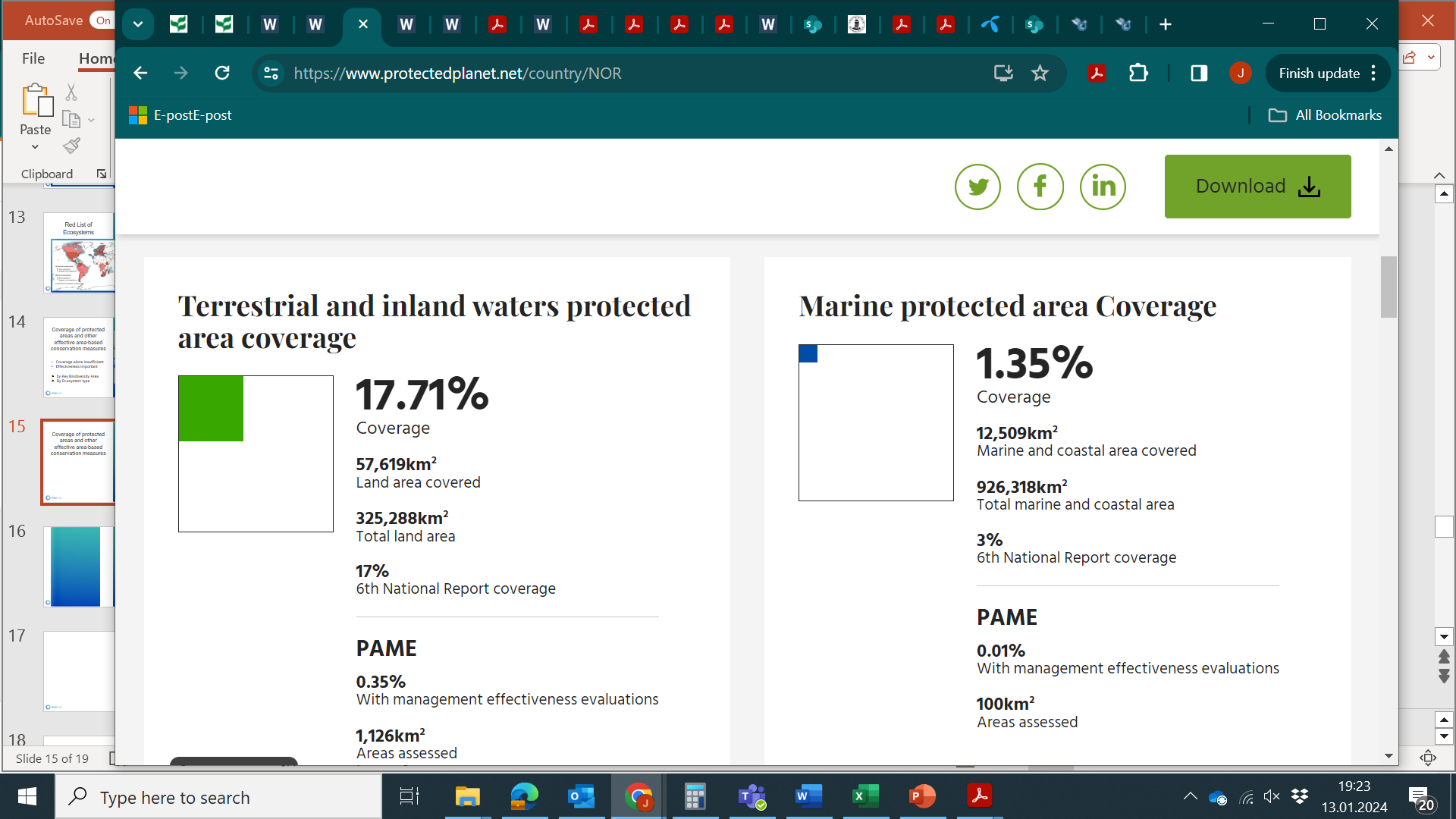 www.protectedplanet.net
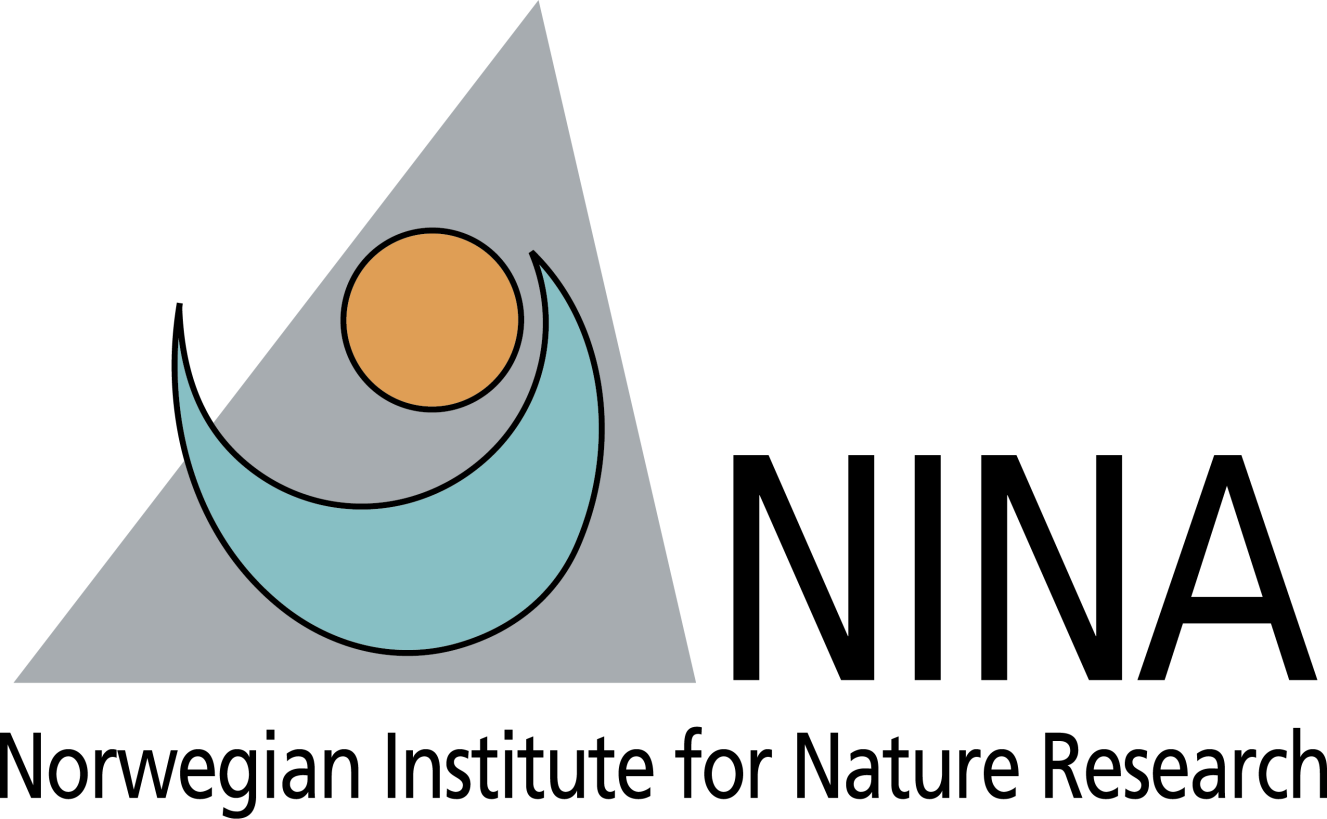 Coverage of protected areas and other effective area-based conservation measuresSo, what’s really crucial for this indicator to be meaningful is:
Representativity
Are the different types of ecoystems in a country covered well enough?


Effectiveness
Are Key Biodiversity Areas covered
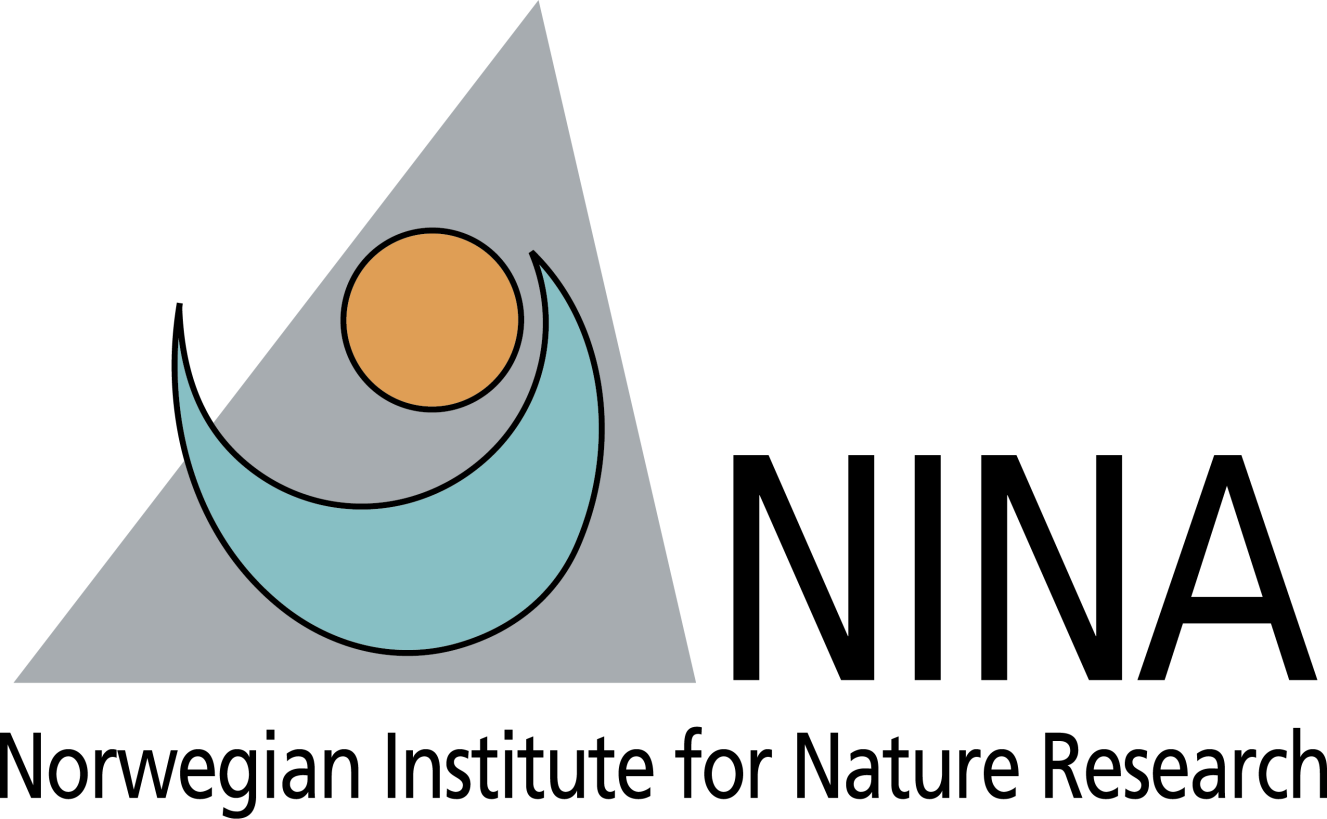 Support the national knowledge base for indicators

Ensure representativity

Ensure effectiveness

Ensure sensitivity

Support the global capacities for indicator implementation
Transferrable to all indicators
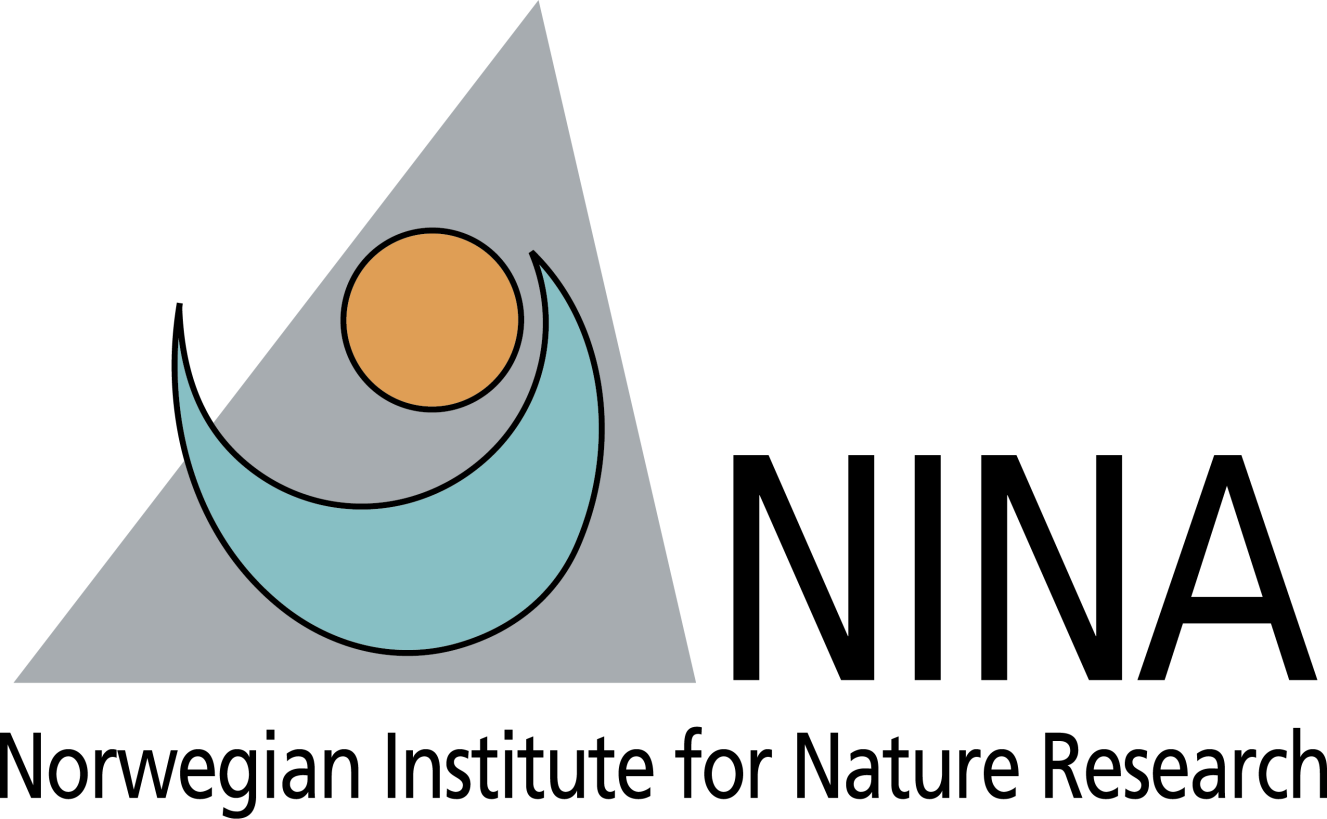 CO-OP4CBD and UNEP-WCMC are conducting a European/Global survey on national capacities for implementing the monitoring framework (January/February)

Results will be presented to AHTEG on indicators (March) which will give recommendations to SBSTTA
Global capacity?
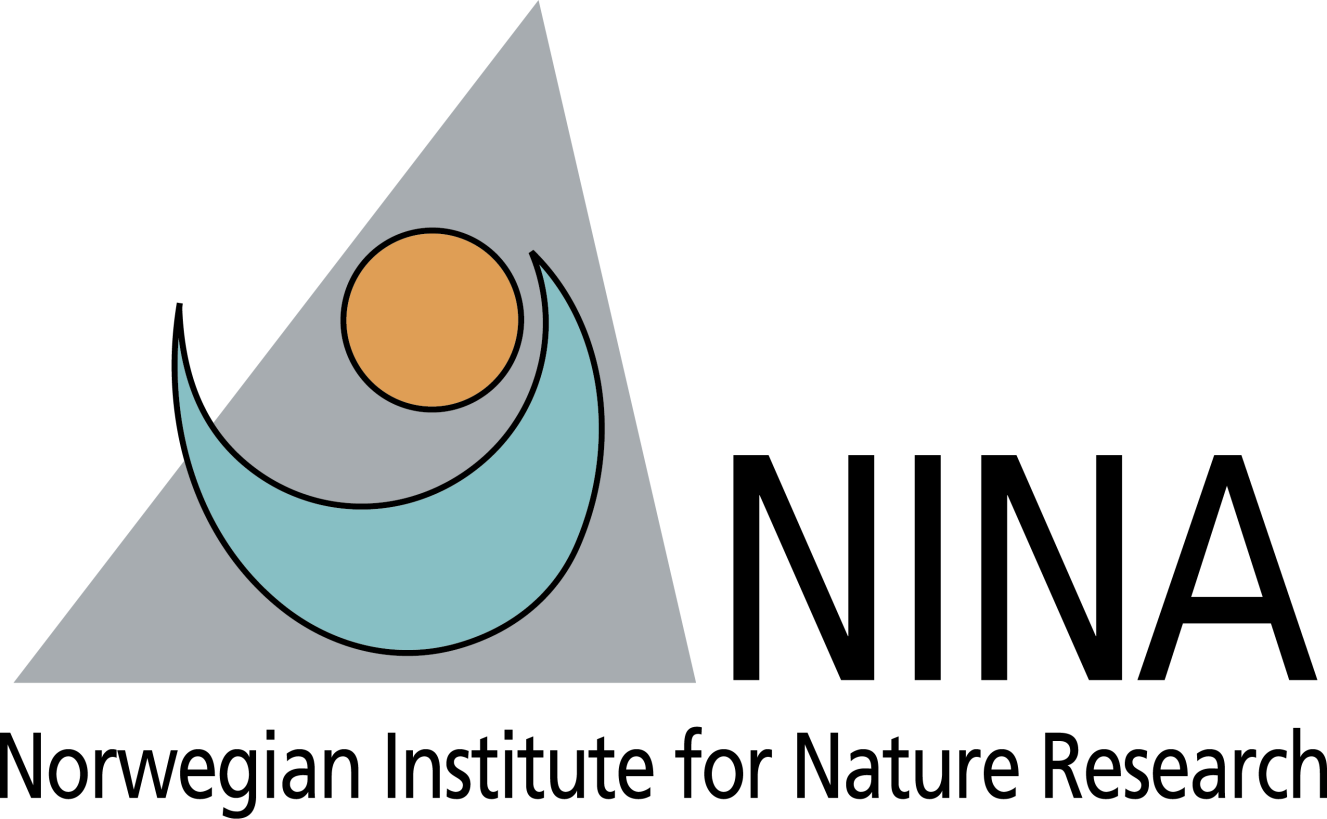 Monitoring framework / indicator topics at COP16?
Missing/underdeveloped indicators

Binary indicators

Global capacity for implementation

Resources for global implementation

Simplification vs. usefulness
Representativity
Effectiveness
Sensitivity
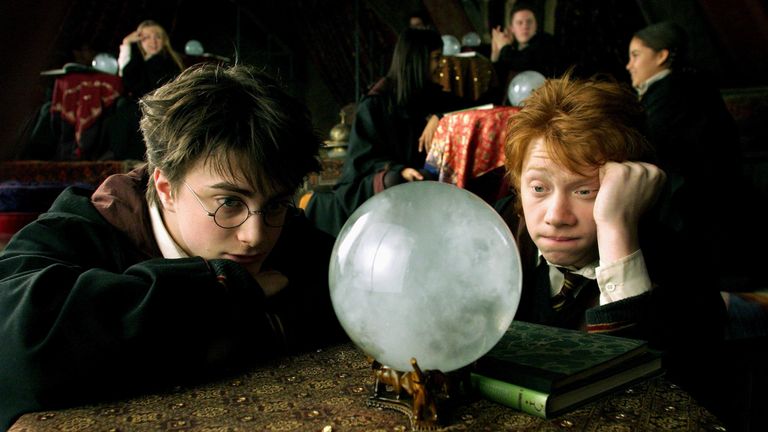 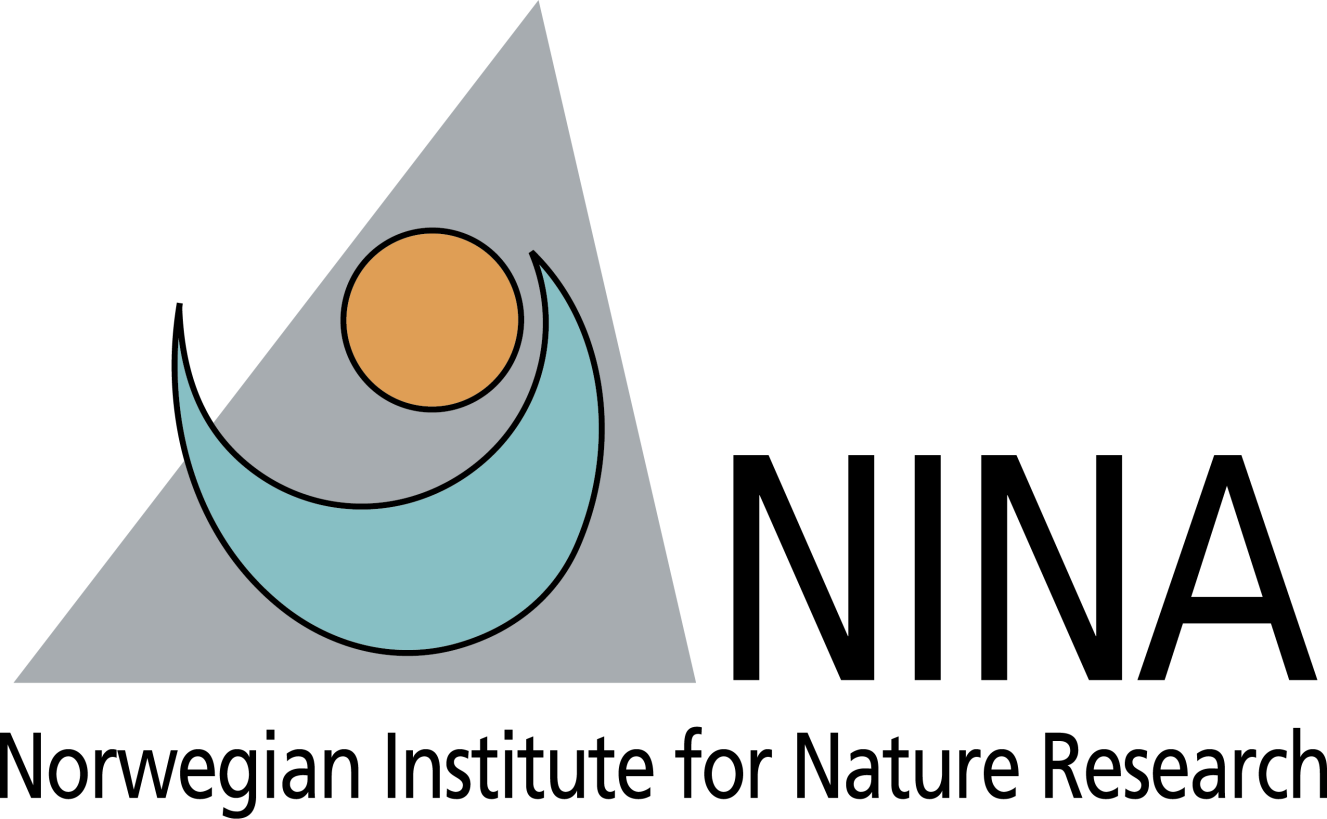 Thank you for your attention!
Joachim Töpper
joachim.topper@nina.no
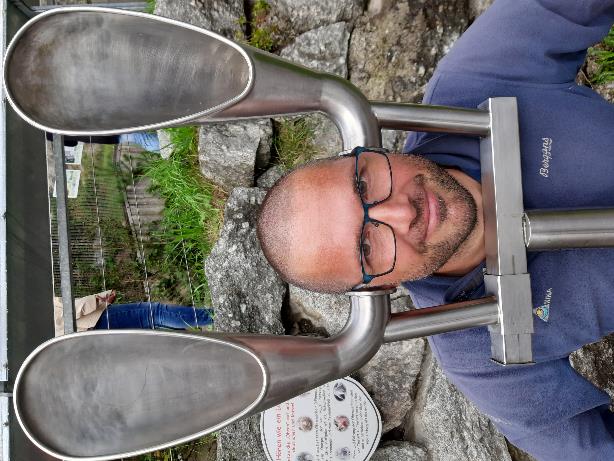 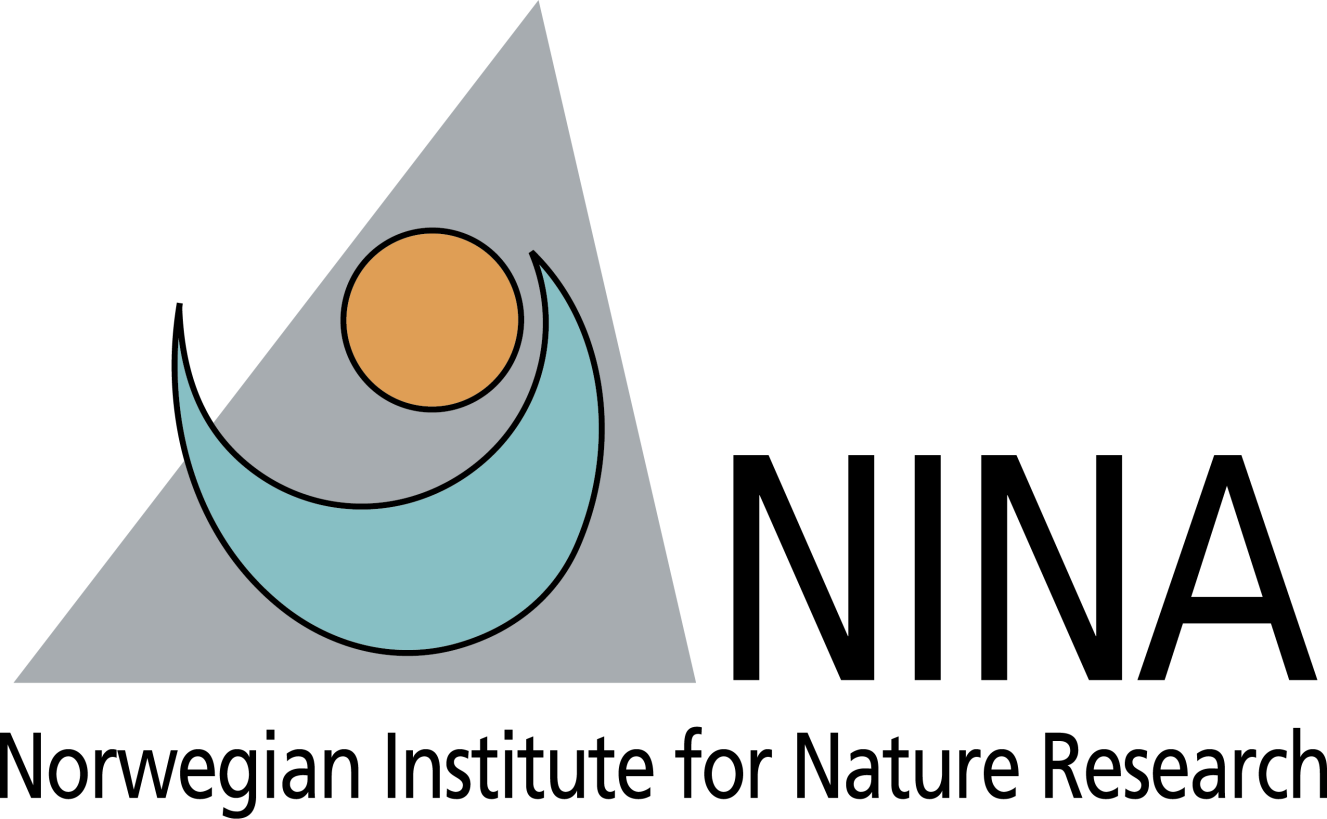 www.coop4cbd.eu
Follow COOP4CBD
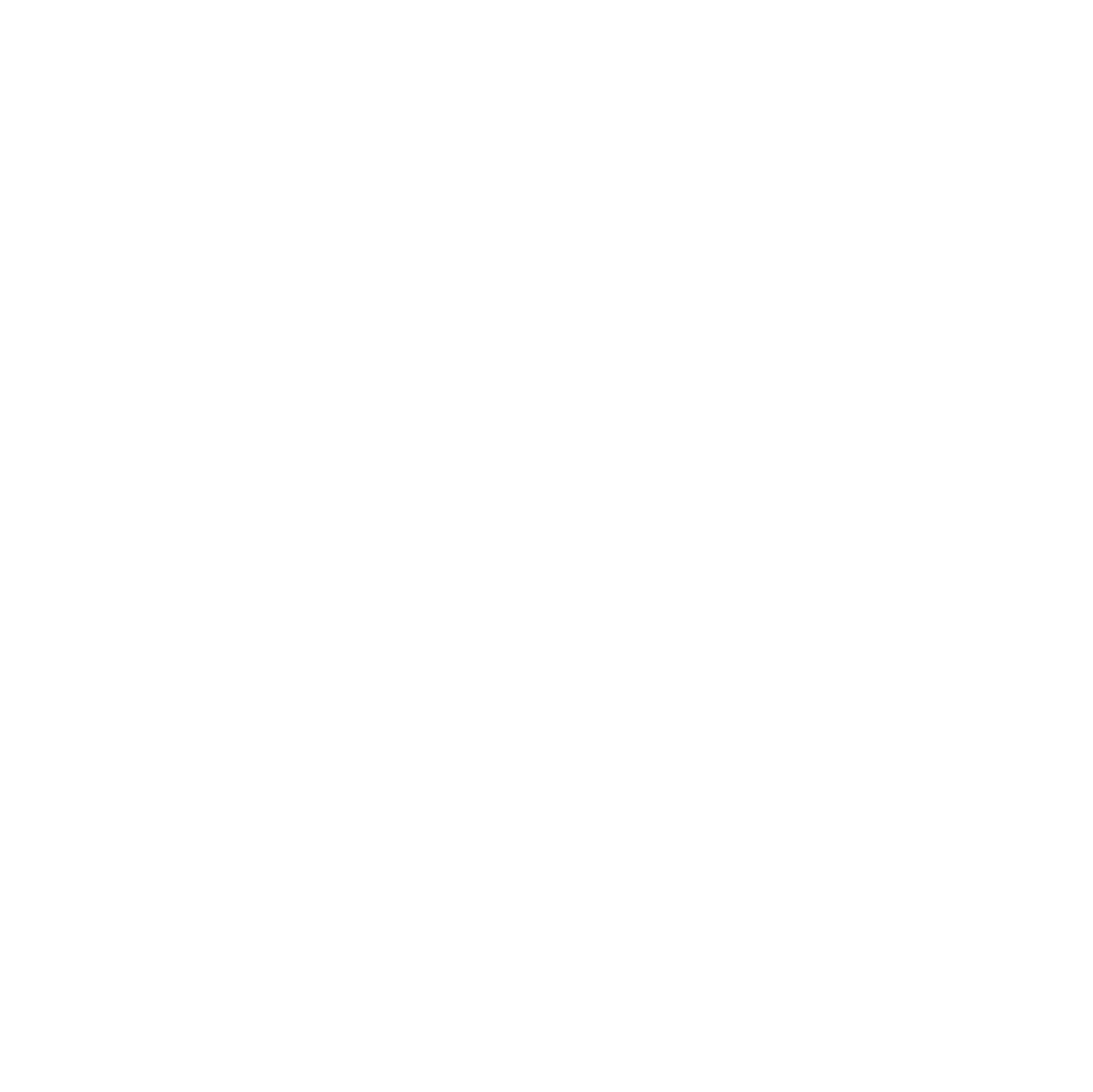 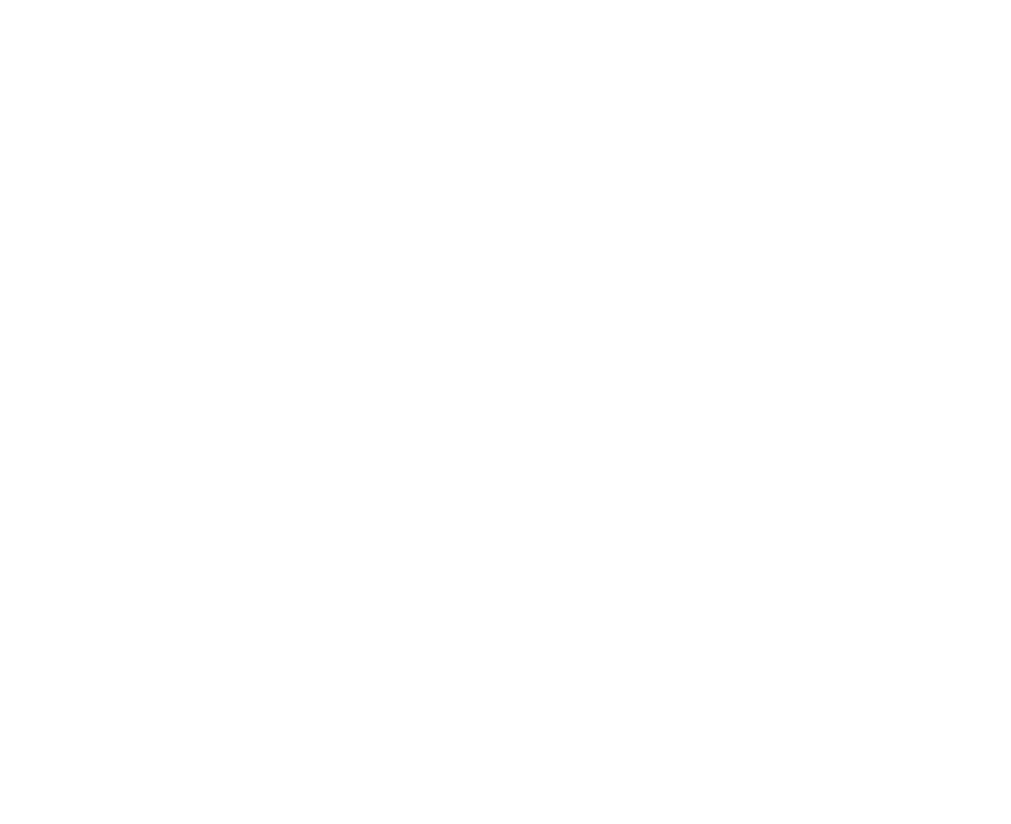